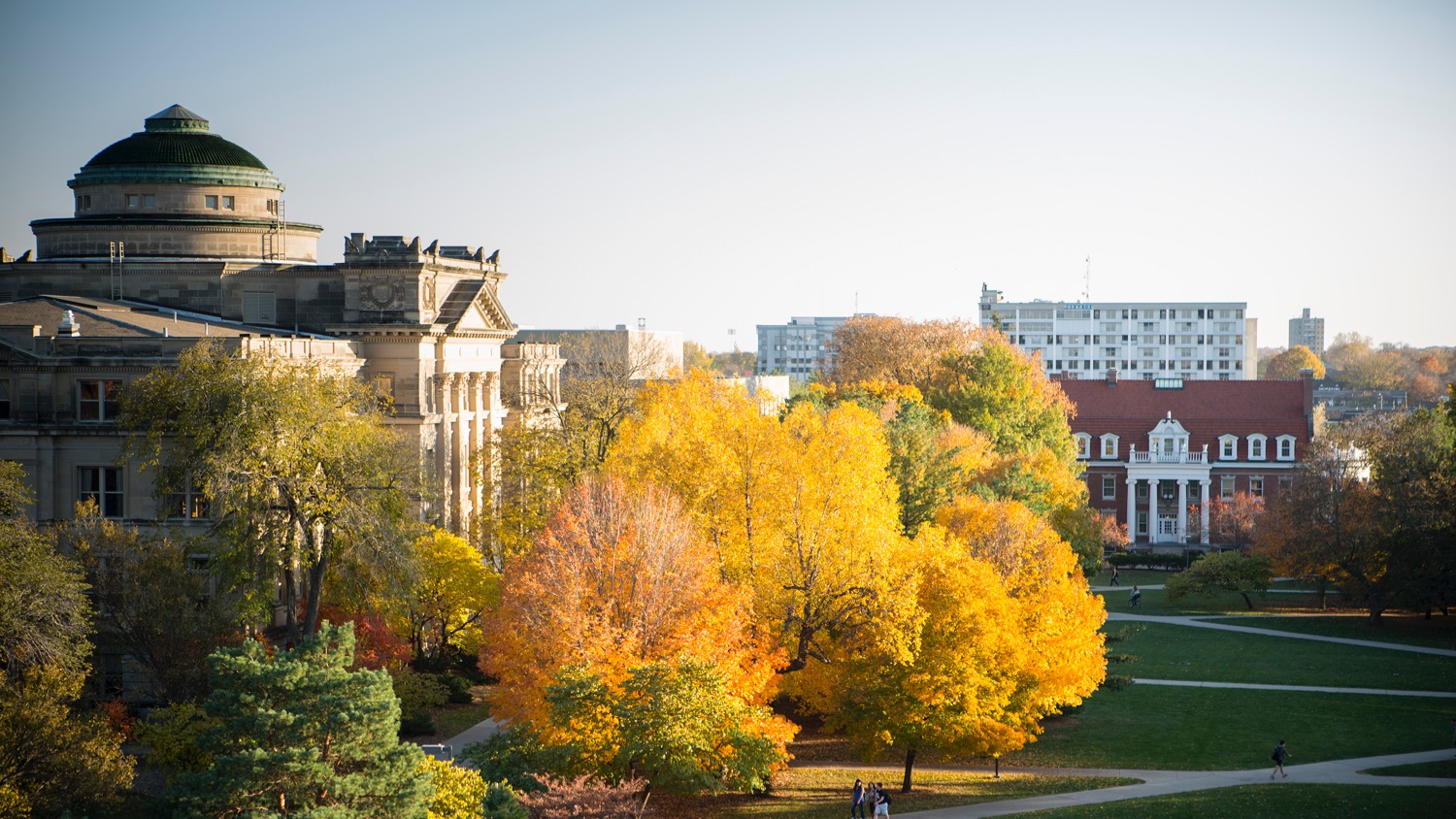 Distributed Sniffer Nodes for Batteryless Sensor Nodes 
(sdmay24-25)
Website
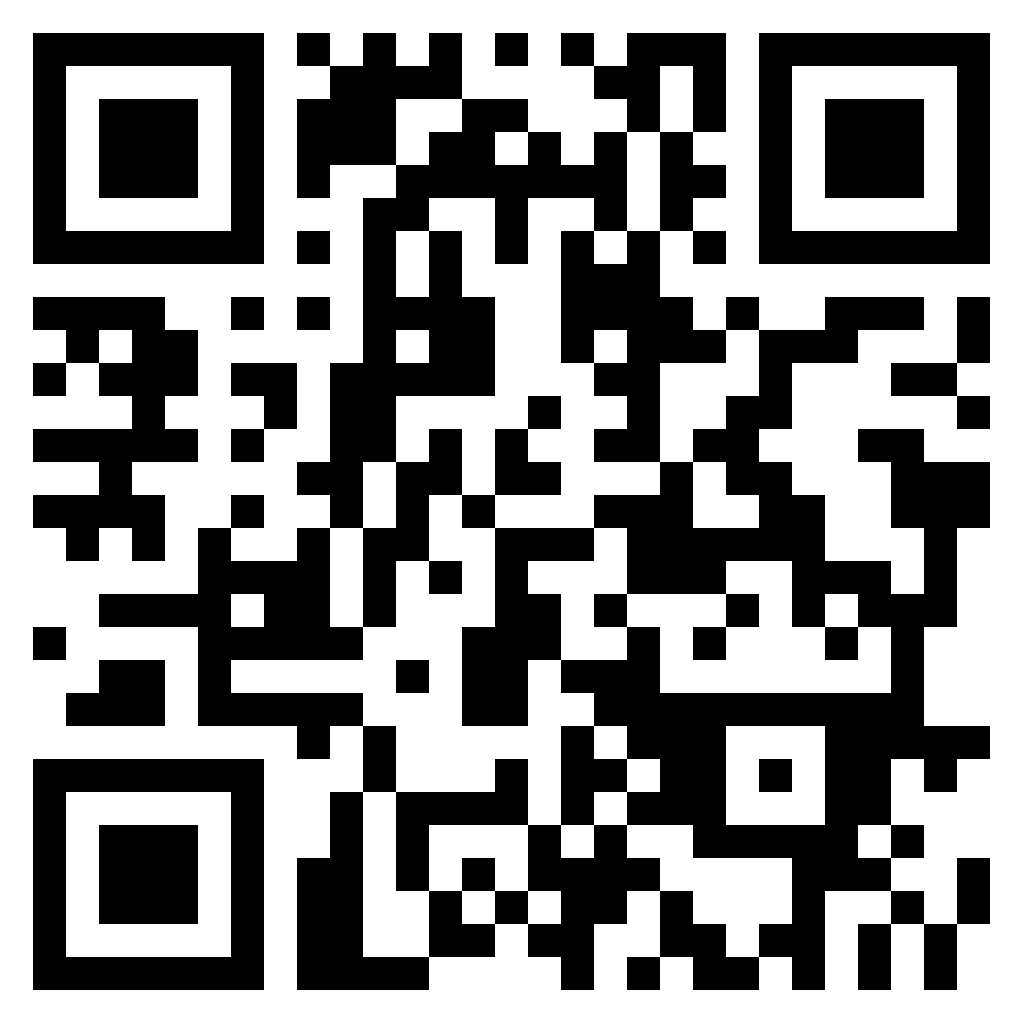 Team Lead/ Software Lead: Thomas Gaul
Hardware Lead: Tori Kittleson
Hardware Member: Matthew Crabb
Software Member: Spencer Sutton
Scribe/Software Member: Ian Hollingworth

Advisor/Client: Henry Duwe
CPRE/EE 492 Spring 2024
https://sdmay24-25.sd.ece.iastate.edu/
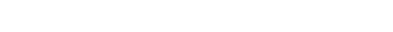 Project Overview
BOB Node - Batteryless sensor designed by client.​
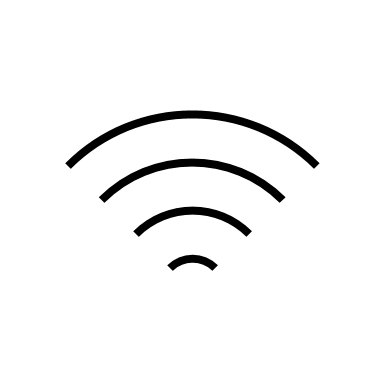 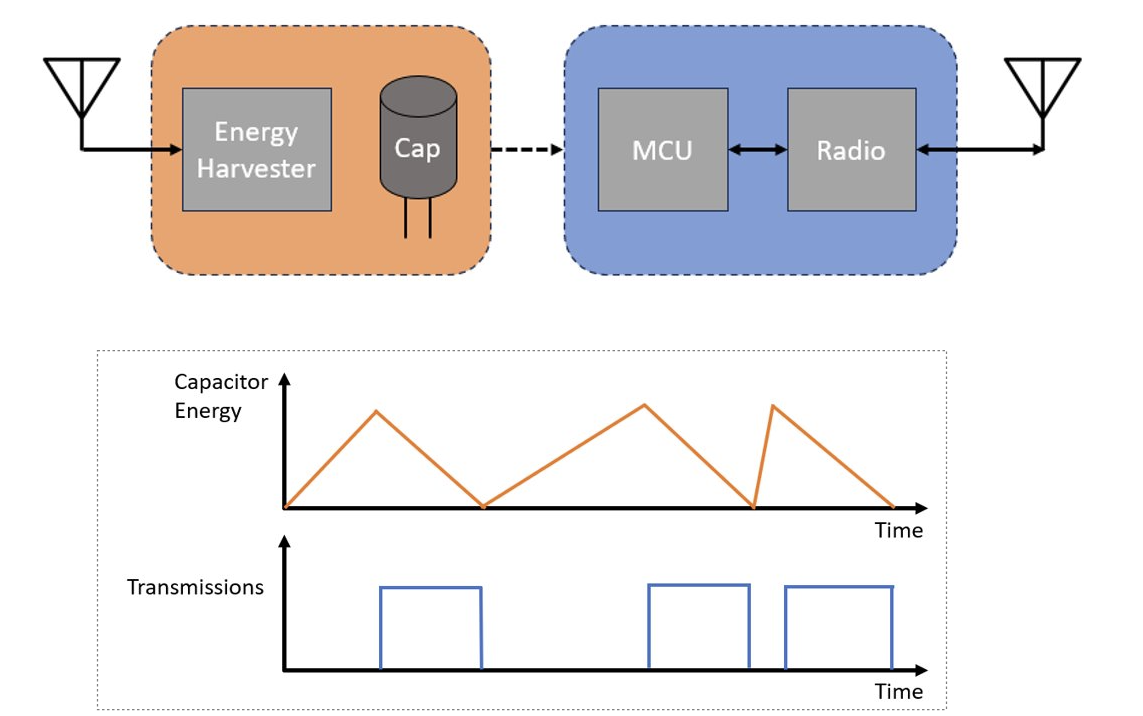 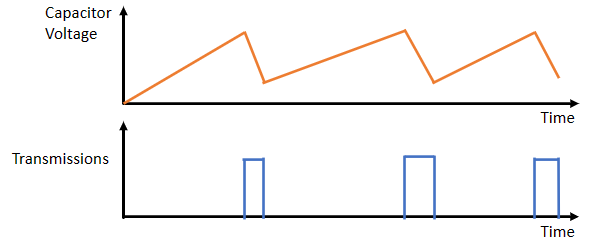 [Speaker Notes: Ian 
we are in an era of overreliance on architecture simulators, and the effects of this are tangible and detrimental.
Simulator alternatives:
Register Transfer Language
first-order models

BOB nodes are subject to variable on-time due to passive energy harvesting, which necessitates the need for a testbench to understand their behavior]
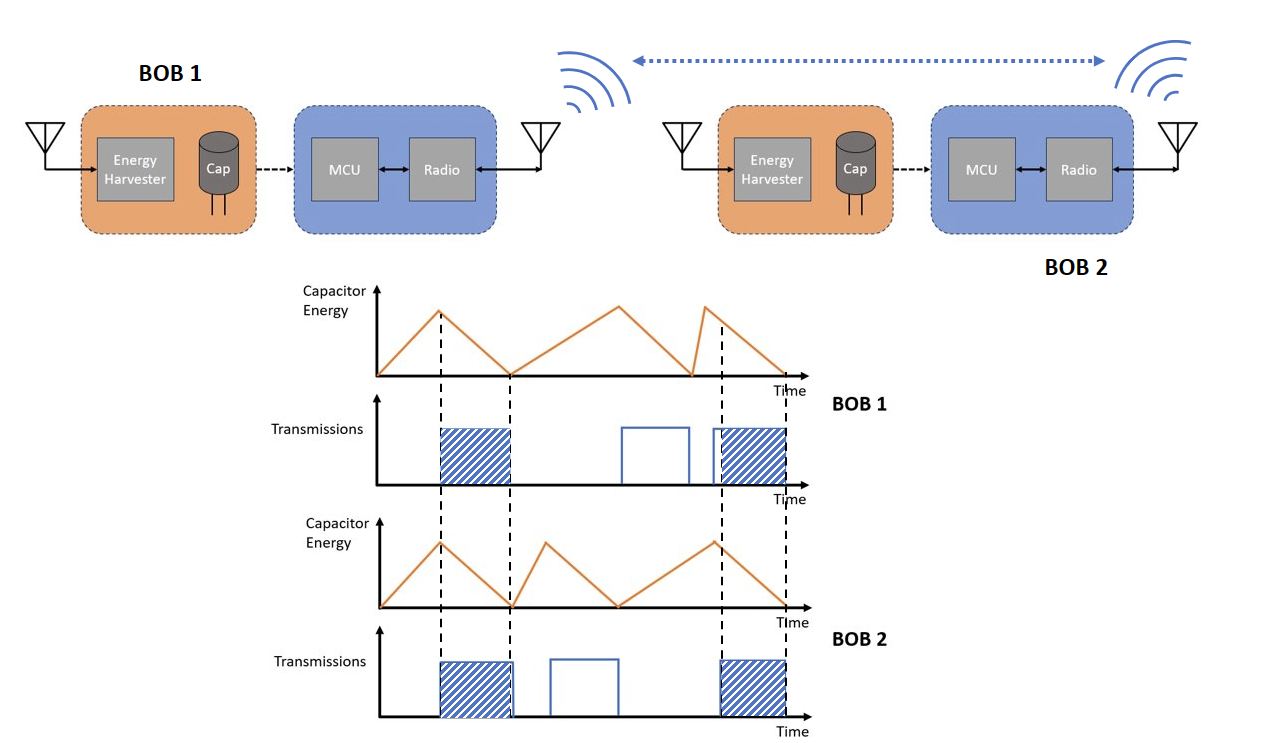 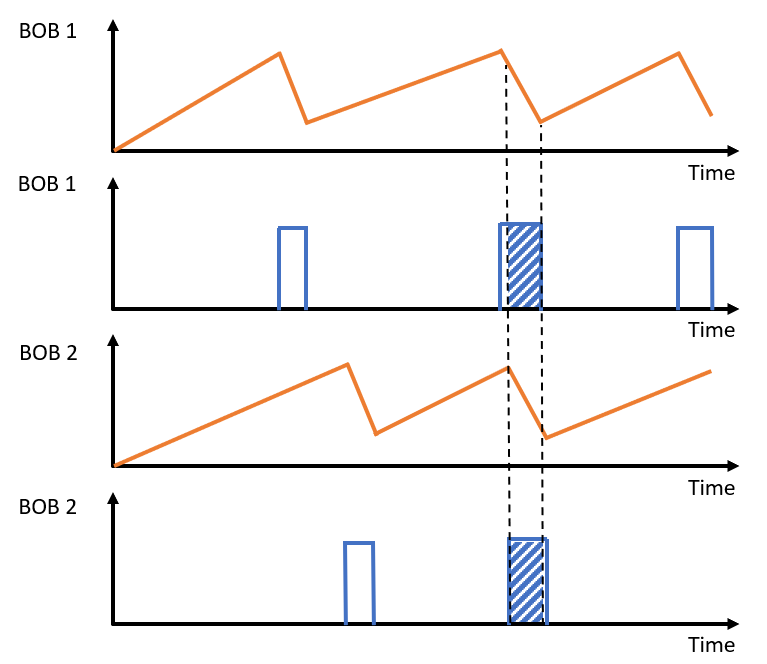 [Speaker Notes: Ian 
Capacitor charging should be longer than the on-time 20% in reality the capacitor is not depleted to 0]
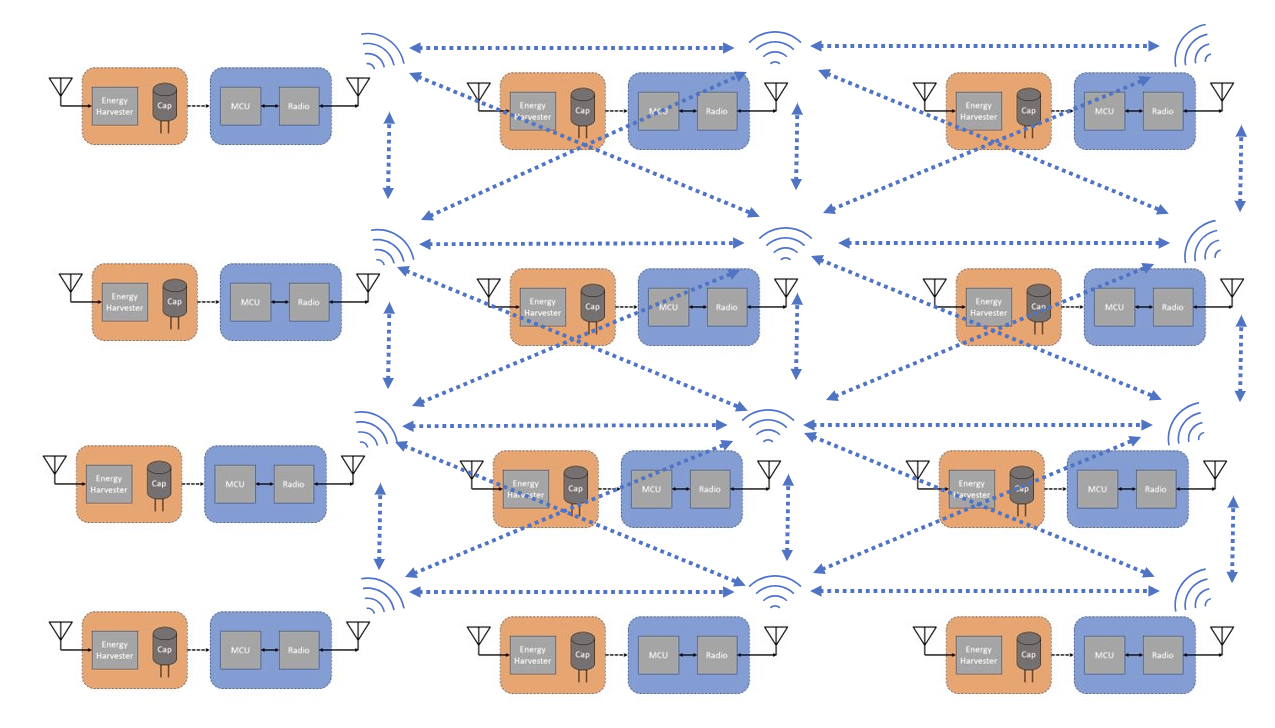 [Speaker Notes: Ian 
Alignment is not perfect]
Goal: Create testbed for researchers to use for the batteryless nodes they are developing.
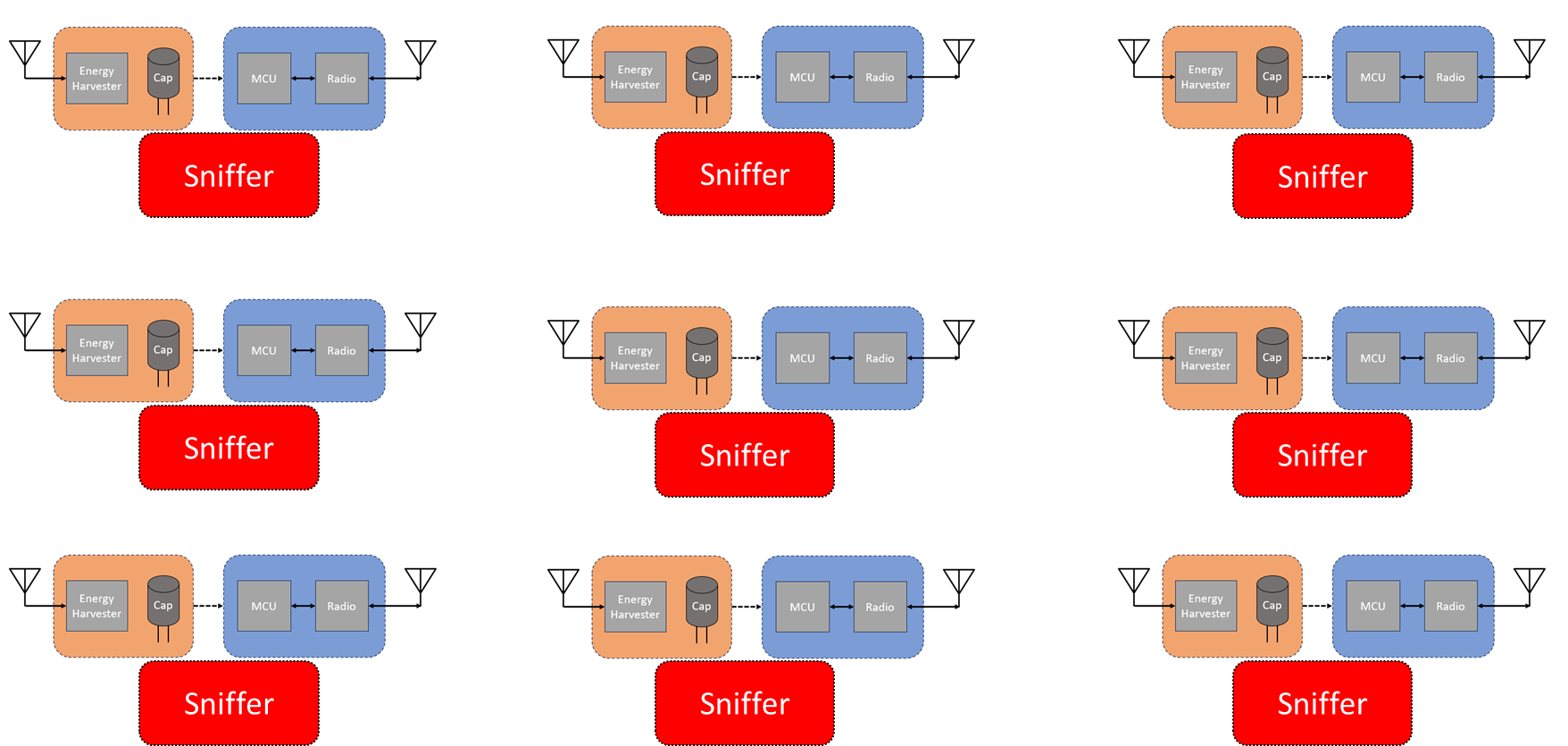 [Speaker Notes: Ian]
Use Cases
Scenario Node Tests
Single node experiments
Multi-node and single lab experiments
Large scale testing (goal of 100 – 1000)

Users
Dr. Duwe's research group
Universities, companies, hobbyists through open-source nature

Potential Impact
Factory condition monitoring
Weather monitoring and recording
Forest fire detection in national parks
p. 11
[Speaker Notes: Ian    Aim to make researching wireless sensor nodes networks easier (give test groups)
Specifically designed for Duwe's research group, will deliver open-source resources for any group to design node systems for any use case 
Potential systems designed or impacted using testbed data

Focus on users.  End goal: 3x3 node. Potential Impact may not need.]
Requirements
Deliverables
Breakout Board Hardware
MSP Simplified Hardware
Sniffer Node Hardware
Sniffer Node Software
Open-Source Documentation
Mechanically Sound System
Functional
9 BOB/Sniffer pairs
Sink Sniffer Node with continuous power
Host system to organize and store Sniffer logs
Sniffer Nodes powered for one week
Sniffer Nodes inflict minimal effects on BOB Nodes
BOB Nodes electrically isolated from one another
Modular stack of BOB and Sniffer custom boards

Non-functional
Scalable for a potential larger (100+ node) design
Documentation
Mechanical durability of system
p. 9
[Speaker Notes: Tori
**simplify this down and refer to design doc for more details. Can explain requirements verbally
 Functional
• Non-functional
• Technical and/or other constraints
• 1-2 slides, 2 minutes

Emphasis challenging ones]
Sniffer Design
Tasks
Monitor BOB status via GPIO
Generate events for BOB via GPIO
Monitor BOB radio communication
Send test data to be saved
Sniffer:
Wired Event Generation
Sniffer Network
BOB
CC1352
Primary
Power Monitor
BOB Comm.
(Sub 1GHz)
SPI
Sniffer Band Comm. (2.4GHz)
"Sniffed"
Comm.
CC1352
 Relay
BOB
p. 74
[Speaker Notes: Thomas]
System Design
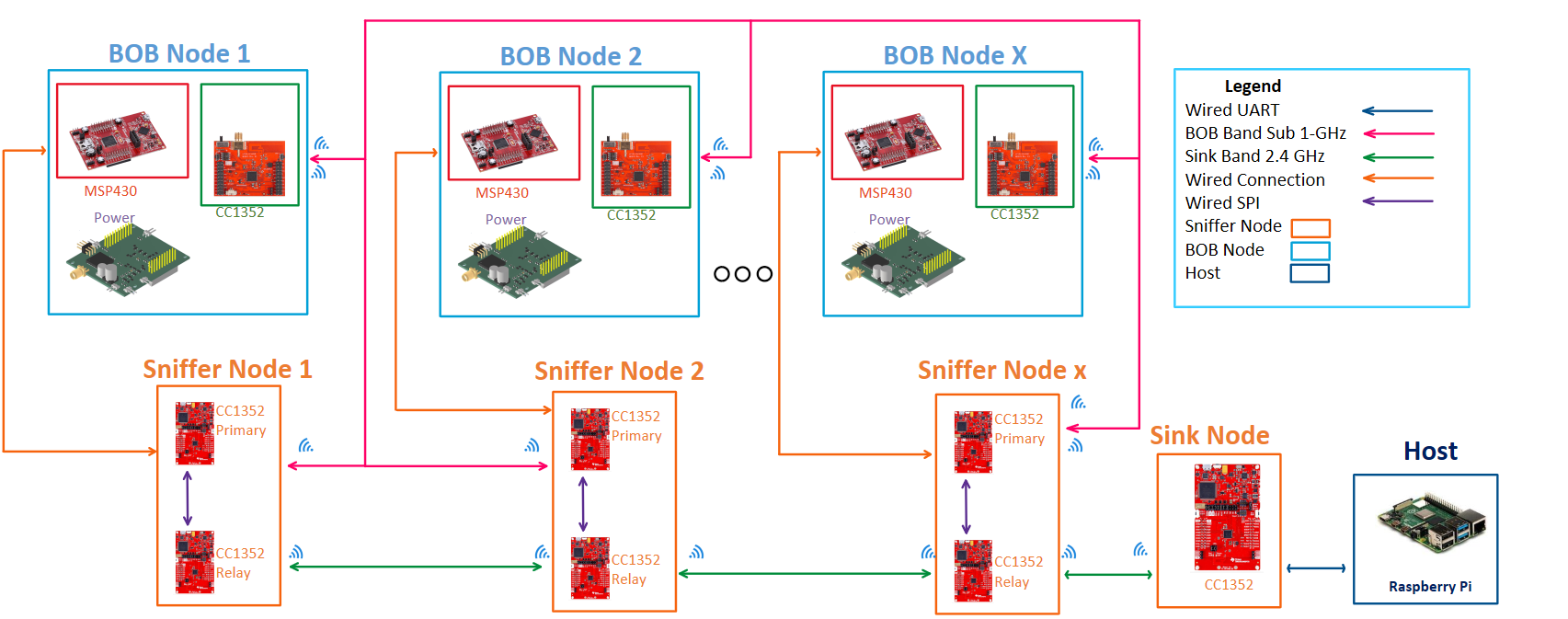 p. 18
[Speaker Notes: Thomas]
System Design
Sniffer 0x08
Sniffer 0x00
Sniffer 0x10
UART Connection
Sniffer Band Comm. (2.4GHz)
Host
Sniffer 0x09
Sink
Sniffer 0x01
Sniffer 0x11
Sniffer 0x0A
Sniffer 0x02
Sniffer 0x12
p. 74
[Speaker Notes: Thomas]
Software Design
Important Packet Parts:
Destination Address
Type
Source
Network Depth
Data
Relay:
Primary:
BOB wireless messages
Sub-1-GHz
Send to Primary
Sniffer wireless messages
Sub-1-GHz
Depending on the Destination Depth
Sniffer Network
Enqueue and update address
SPI
BOB Power
Cycle Data
p. 32,74
[Speaker Notes: Thomas]
System Physical Design – PCB Stackup and Mounting
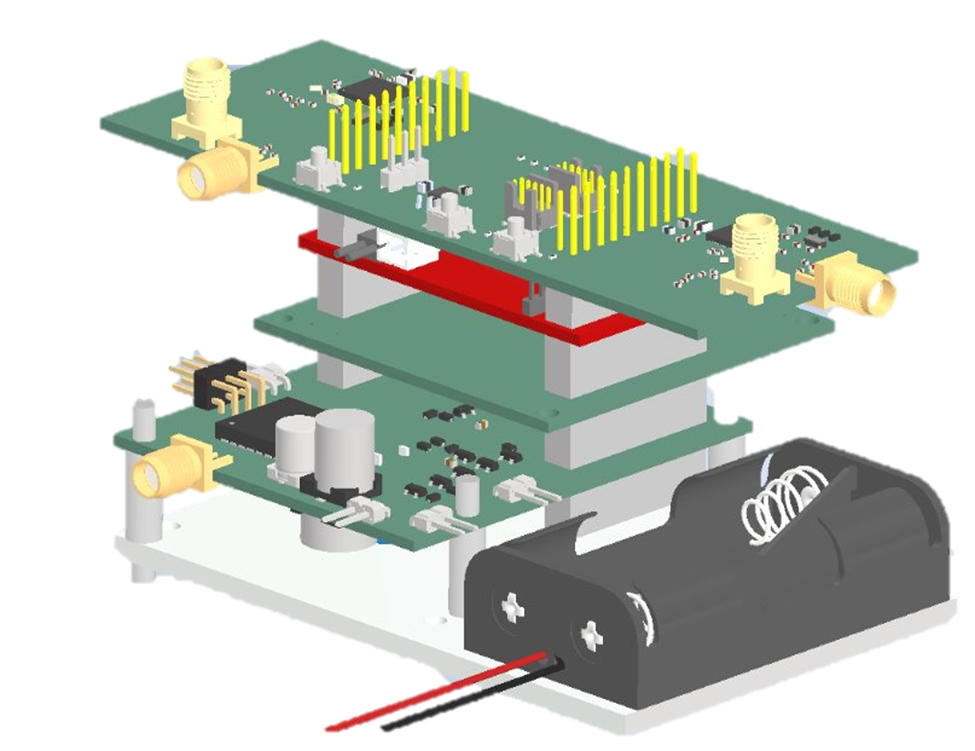 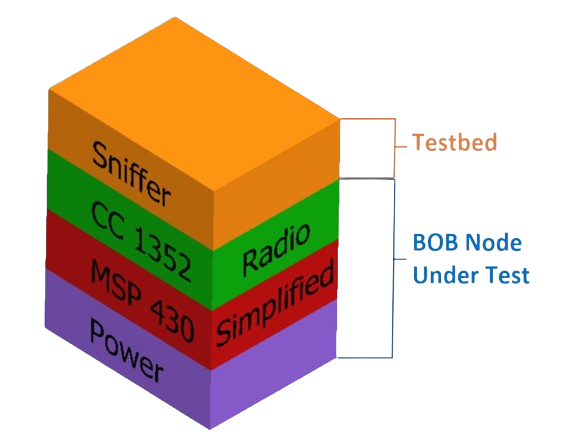 p. 19
[Speaker Notes: Tori
Good. Little Hard to read power. 3d model of boards possibly]
System Physical Design – Power Harvester PCB
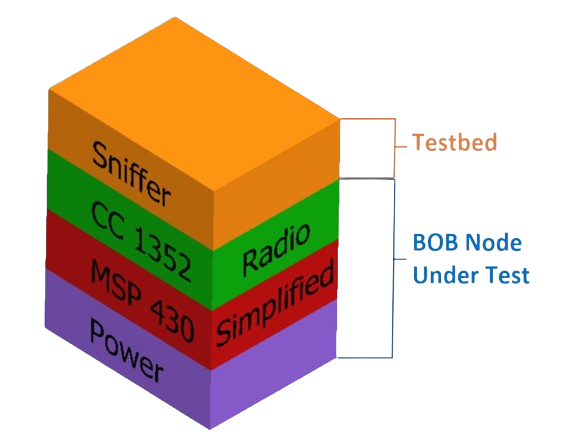 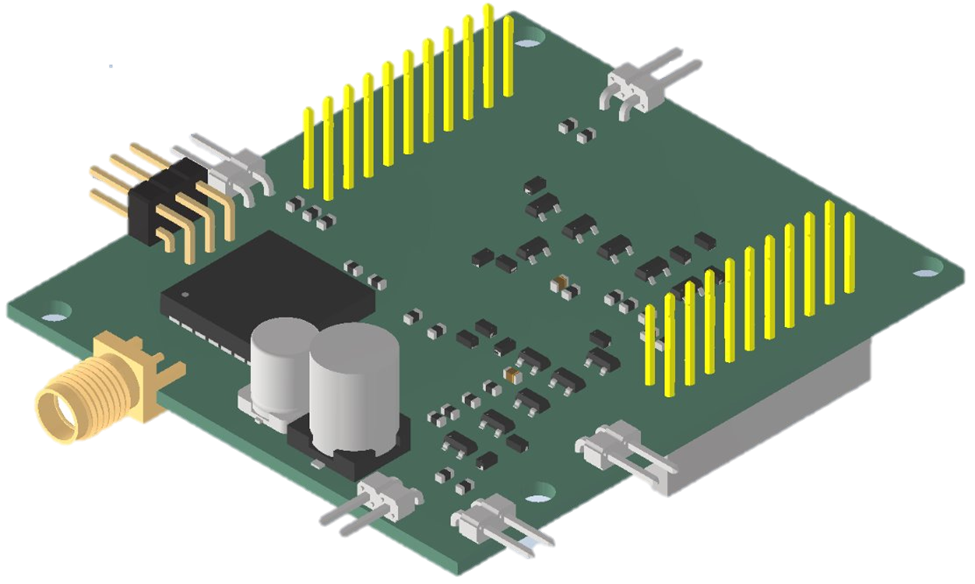 p. 19
[Speaker Notes: Tori
Good. Little Hard to read power. 3d model of boards possibly]
System Physical Design – MSP430 Simplified PCB
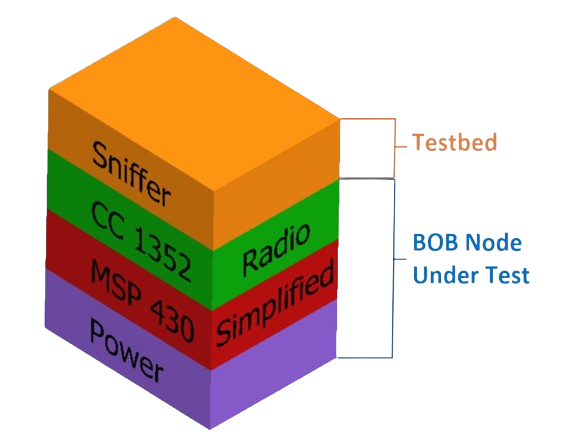 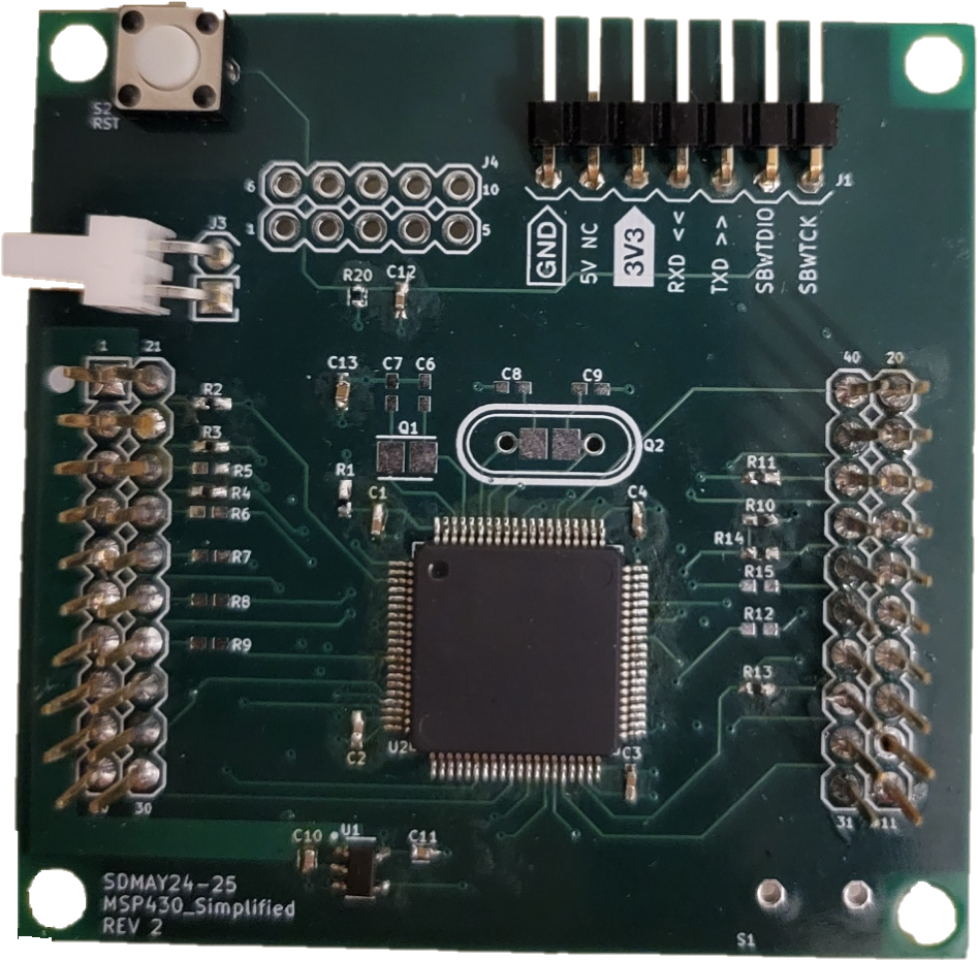 p. 19
[Speaker Notes: Tori Add 3D component screenshot]
System Physical Design – CC1352 Radio PCB
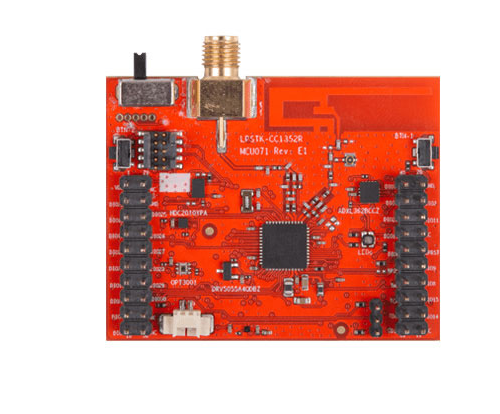 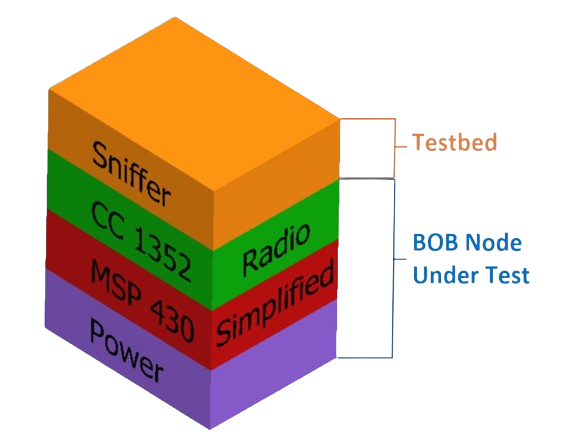 p. 19
[Speaker Notes: Tori
Good. Little Hard to read power. 3d model of boards possibly]
System Physical Design – Sniffer PCB
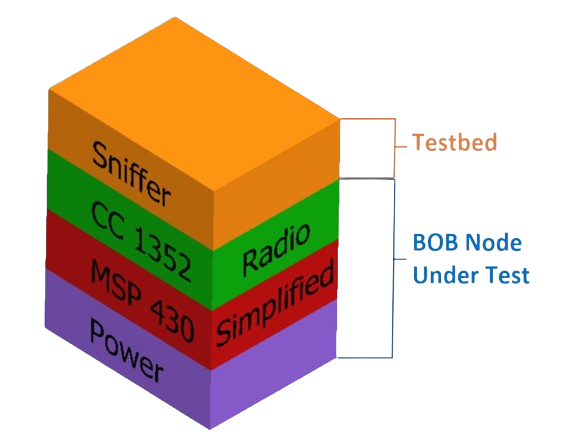 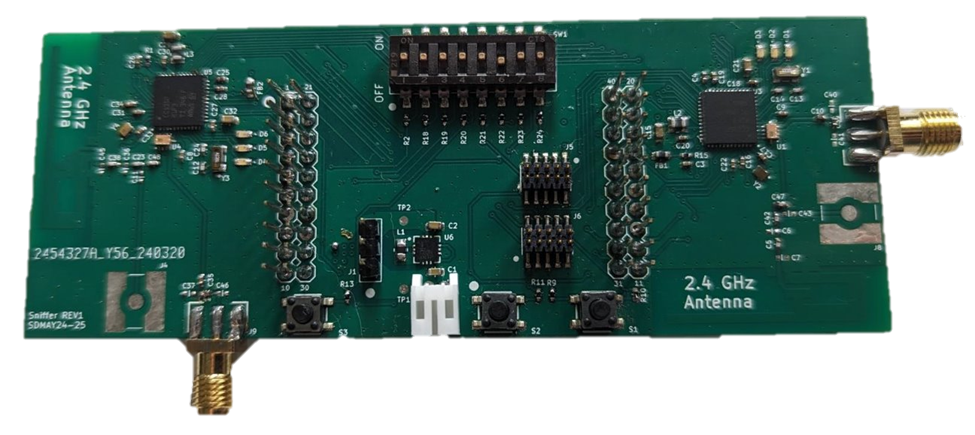 p. 19
Sniffer PCB Design – Battery System
Chose to use rechargeable NiMH AA batteries

Pros:
Standard size, widely available
Rechargeable 1,000x
Simple, low-cost mounting solutions
Multiple manufacturers
Off the shelf or custom charging solutions
Flexibility 

Cons:
Lower capacity than some other options
Charging, protection, fuel gauge ICs not as widely available
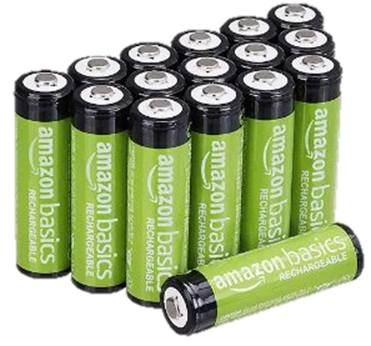 p. 71
[Speaker Notes: Tori
https://www.lipolbattery.com/LiPo-Battery-10000mAh.html

https://www.nytimes.com/wirecutter/reviews/best-rechargeable-batteries/
https://www.amazon.com/nimh-aa-batteries/s?k=nimh+aa+batteries]
Sniffer PCB Design – Block Diagram
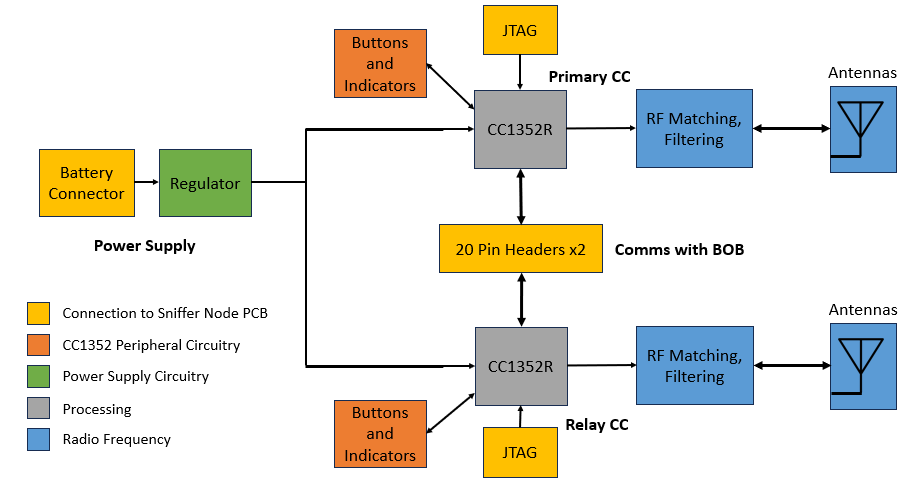 p. 60
[Speaker Notes: Matt
Battery seperated
Regulator (safety, I/O)
DIP switch
2 CCs]
Sniffer PCB Design – KiCad Schematics
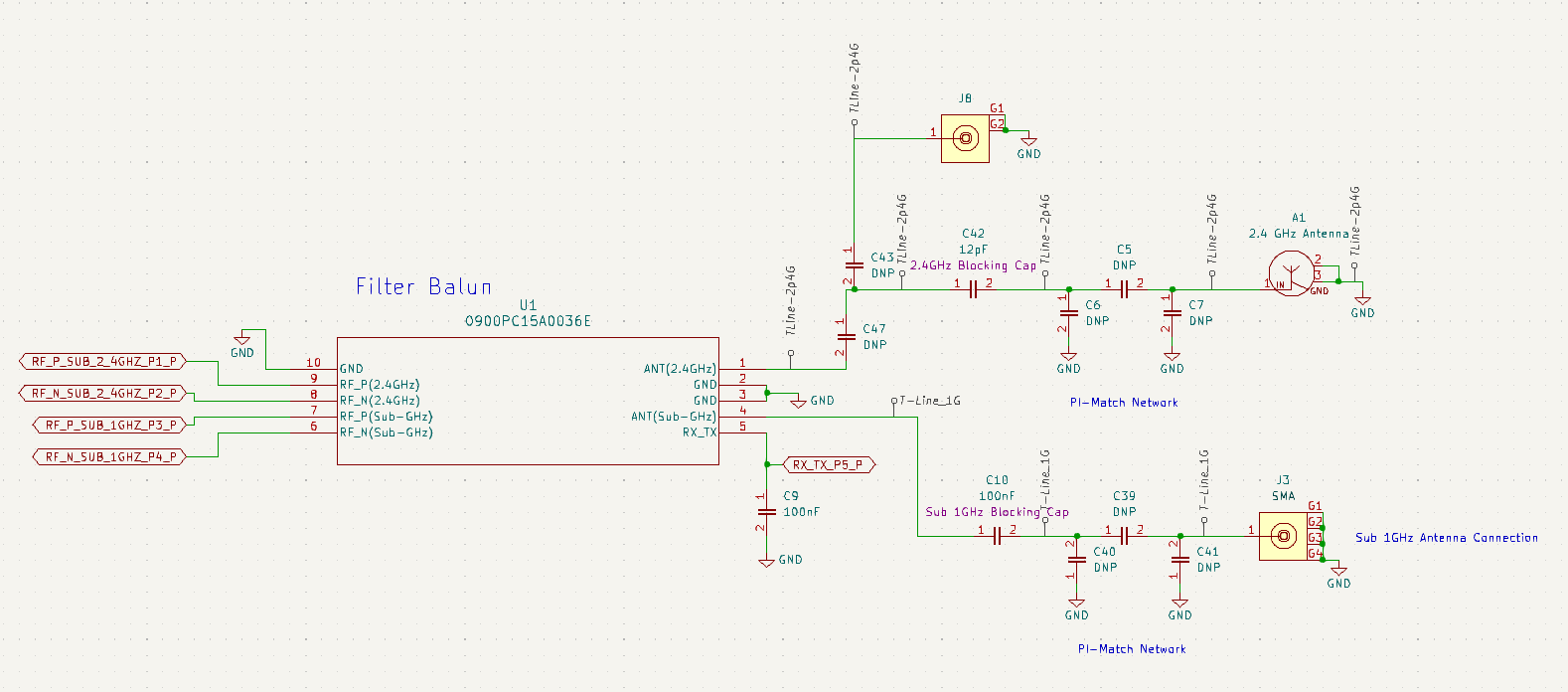 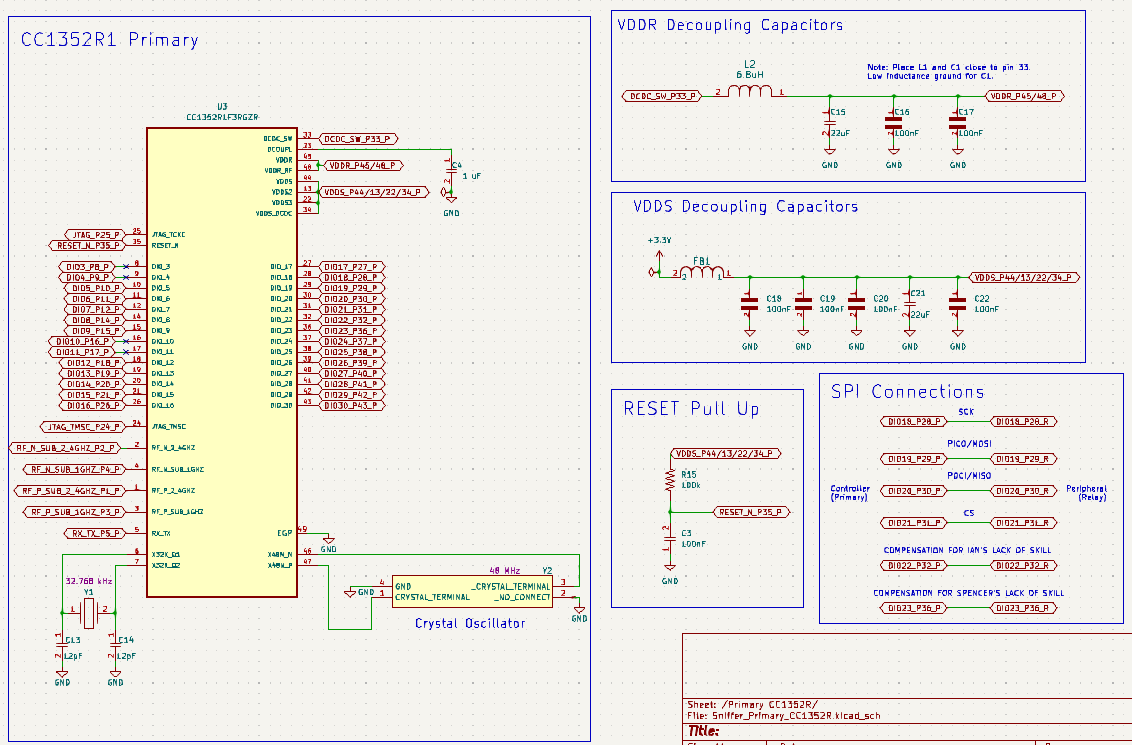 RF Frontend
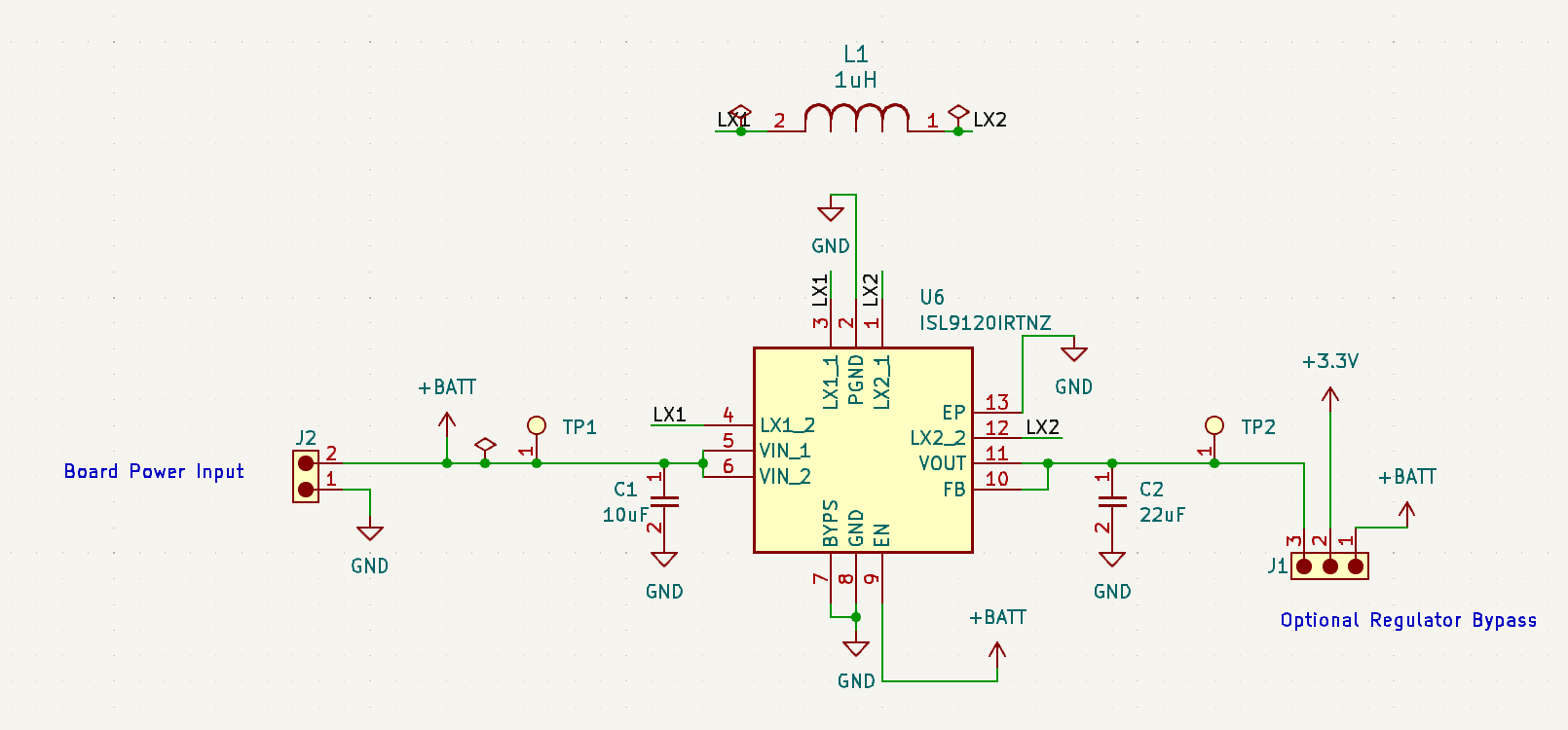 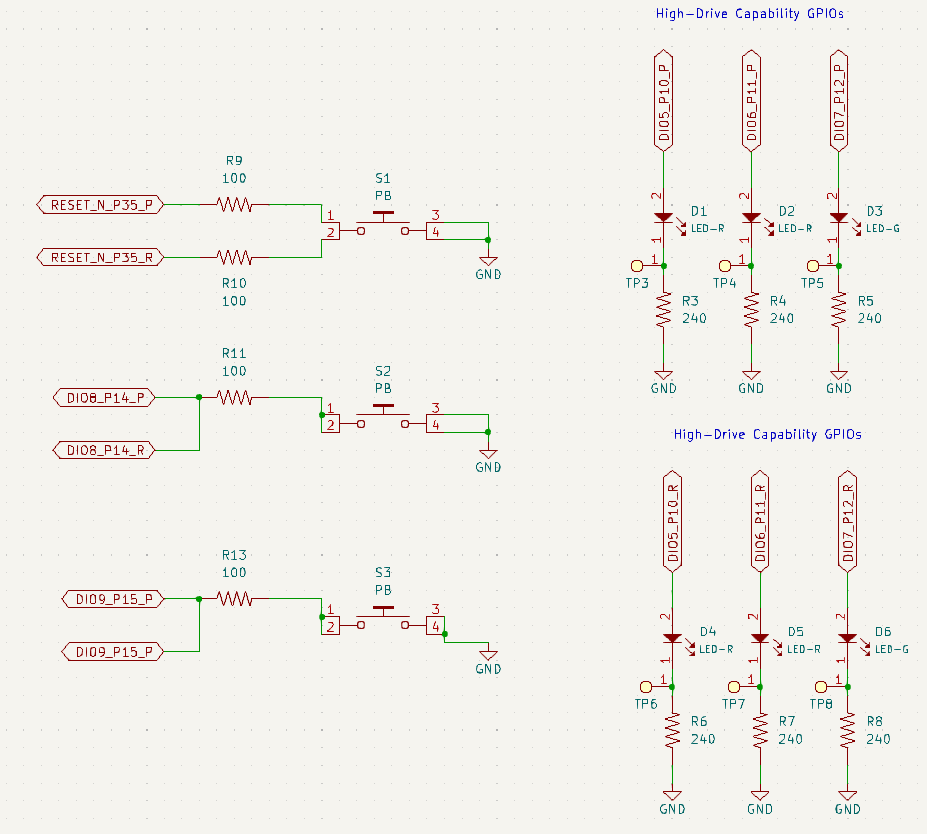 Power Supply
CC1352R and Peripherals
Buttons + Indicators
p. 62-69
[Speaker Notes: Matt]
Sniffer PCB Design – KiCad Layout
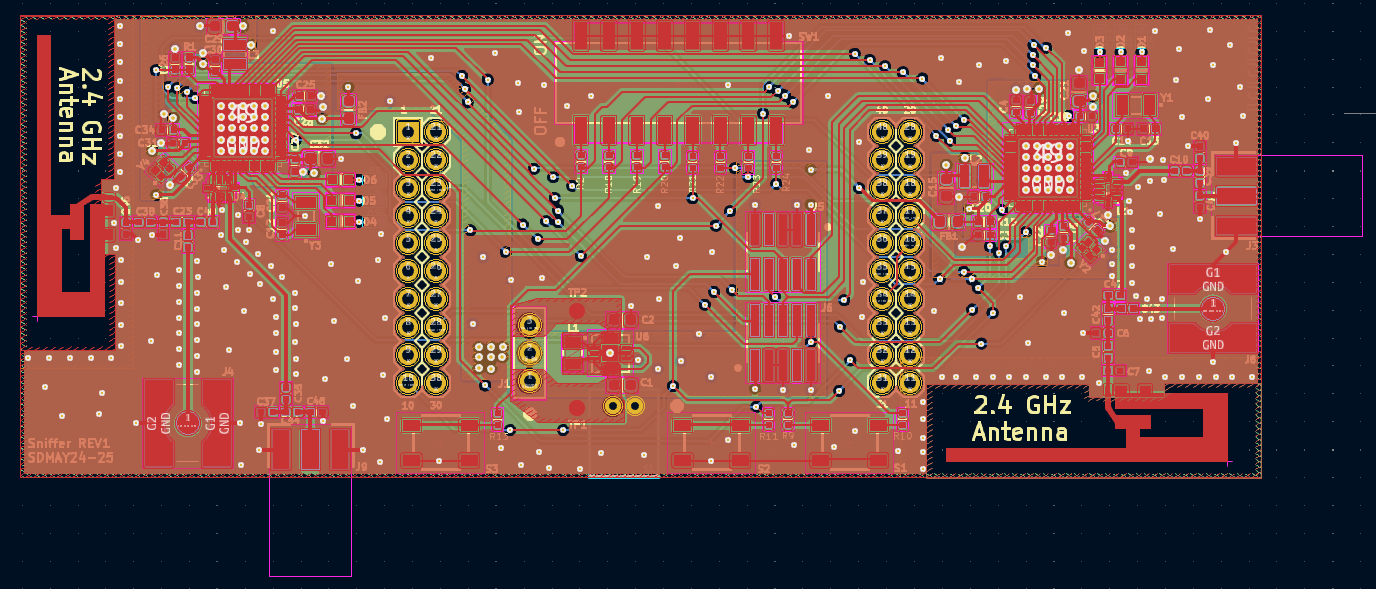 p. 70
[Speaker Notes: Tori
Decoupling cap placement and vias – small current loops – less EMI
Antenna placement – avoid others
RF routing 
Ground planes for shielding + lots of vias for low impedance path to ground
Large power planes for low impedance power rail
Nothing under RF sections
Anti-parallel routing to avoid crosstalk]
Costs
p. 73
[Speaker Notes: Tori]
Testing
Unit Test
SPI communication, Sub 1GHz communication,  and 2.4 GHz Communication
Electrical continuity and power checks
Programming boards
Integration Tests
SPI with Sub 1Ghz and 2.4 GHz communication
Software with custom hardware
System wide
Data transfer between multiple nodes
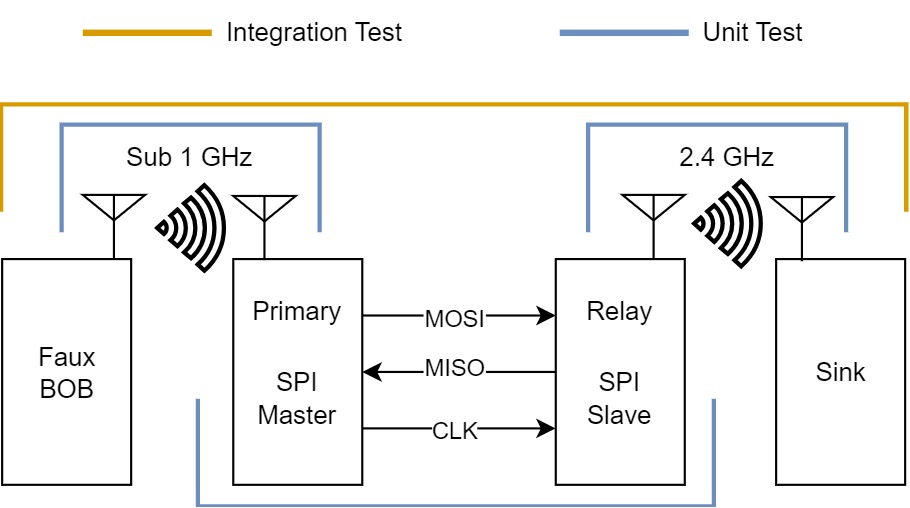 p. 34
[Speaker Notes: Add cost estimate???]
Faux BOB
Goal
Create a test tool
Emulate BOB functionality
Allows us to have a known test
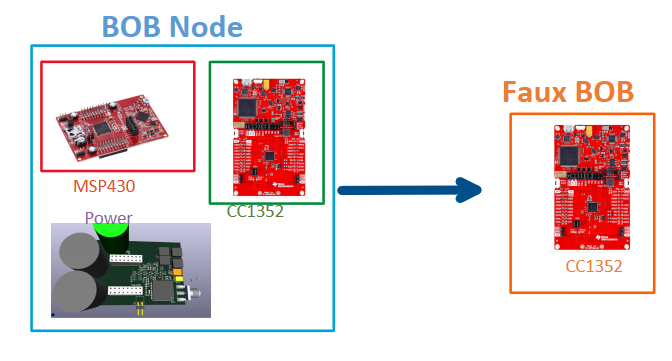 p. 53
[Speaker Notes: Fix animation, increase bottom figure text size, BOB band listening/ sniffing, receive/retransmit

Very cluttered, I love it]
RF Testing and Tuning
Initial Plan
Use a spectrum analyzer to tune the internal CC1352R load capacitors
Ignore Sub-1GHz matching (all components assumed to have 50Ω ref impedance)
Extract S-parameter information from 2.4GHz PCB antenna using a VNA and match
Problem
Using equipment requires supervision + approval – could not get access until too late
Solution
Model antenna on the computer and simulate its operation
Use simulation tools to find correct matching values
p. 55
[Speaker Notes: Matt]
RF Testing and Tuning
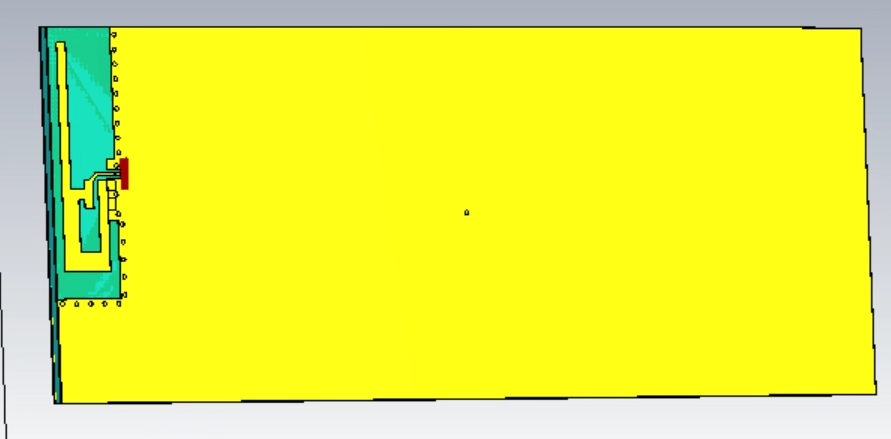 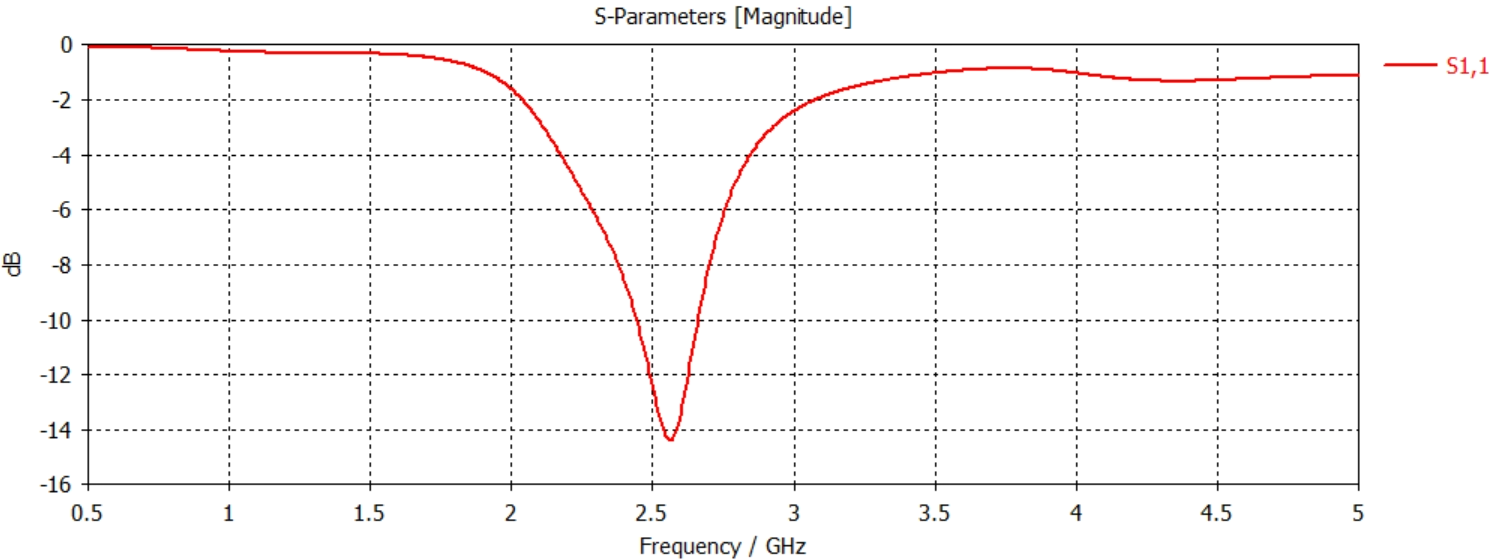 p. 55
[Speaker Notes: Matt]
RF Testing and Tuning
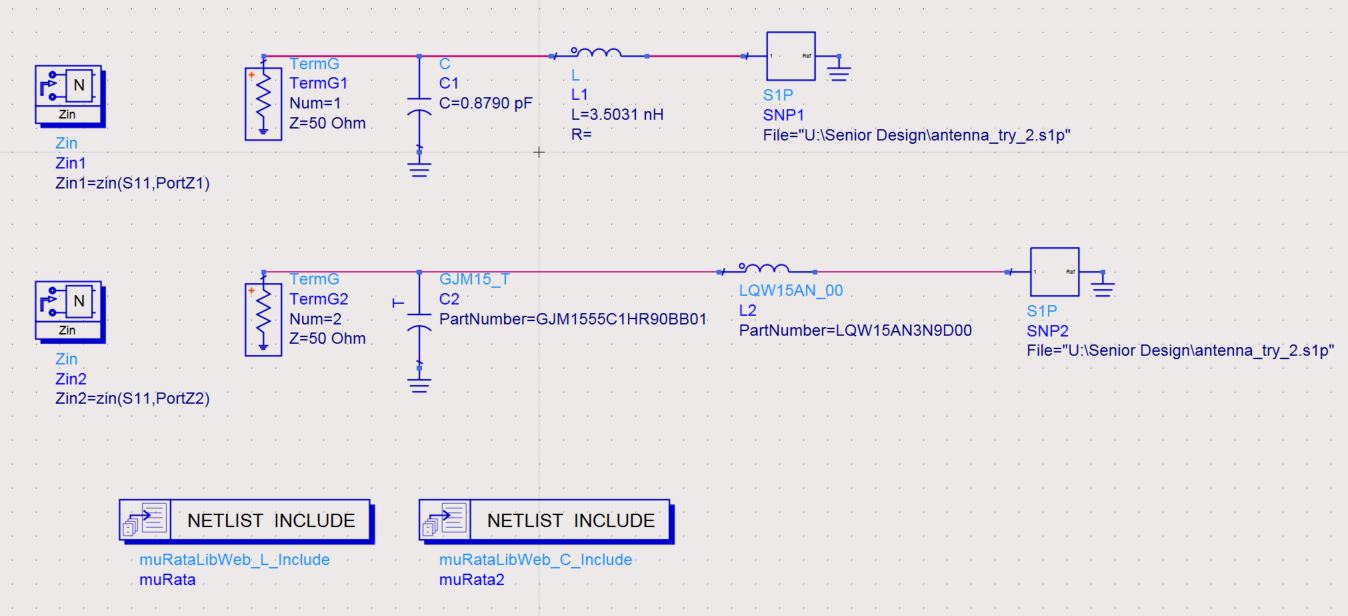 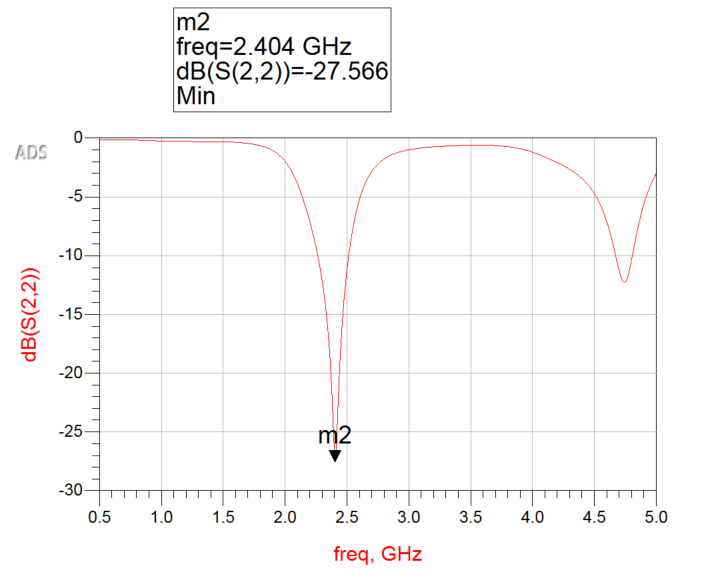 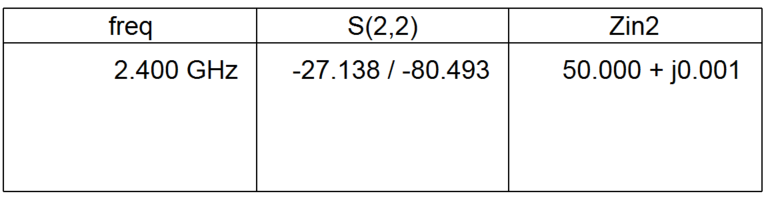 p. 56
[Speaker Notes: Matt]
RF Testing and Tuning
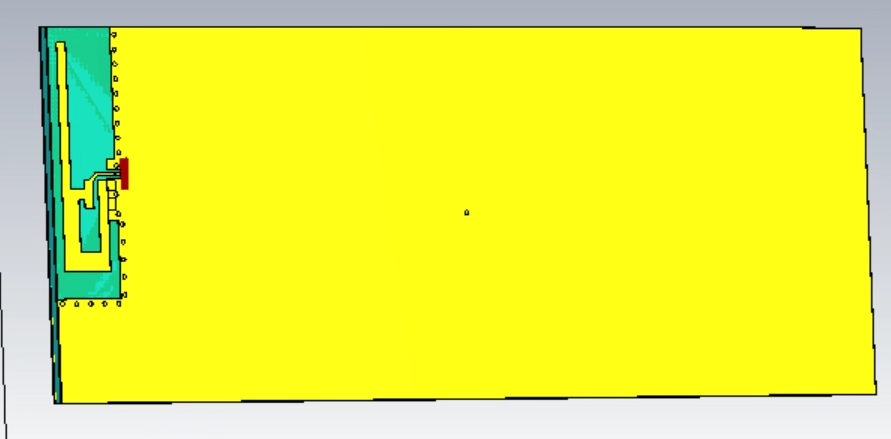 p. 55
[Speaker Notes: Matt]
Radio Testing with TI SmartRF Studio
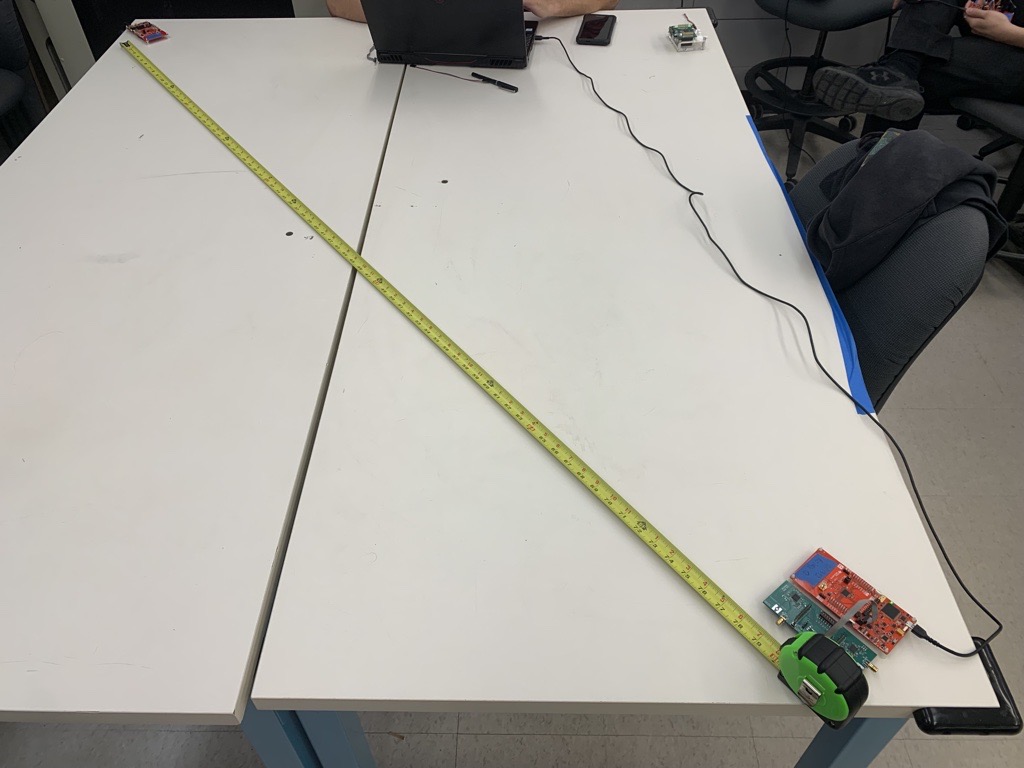 p. 46, 56
[Speaker Notes: Matt]
Radio Testing with TI SmartRF Studio
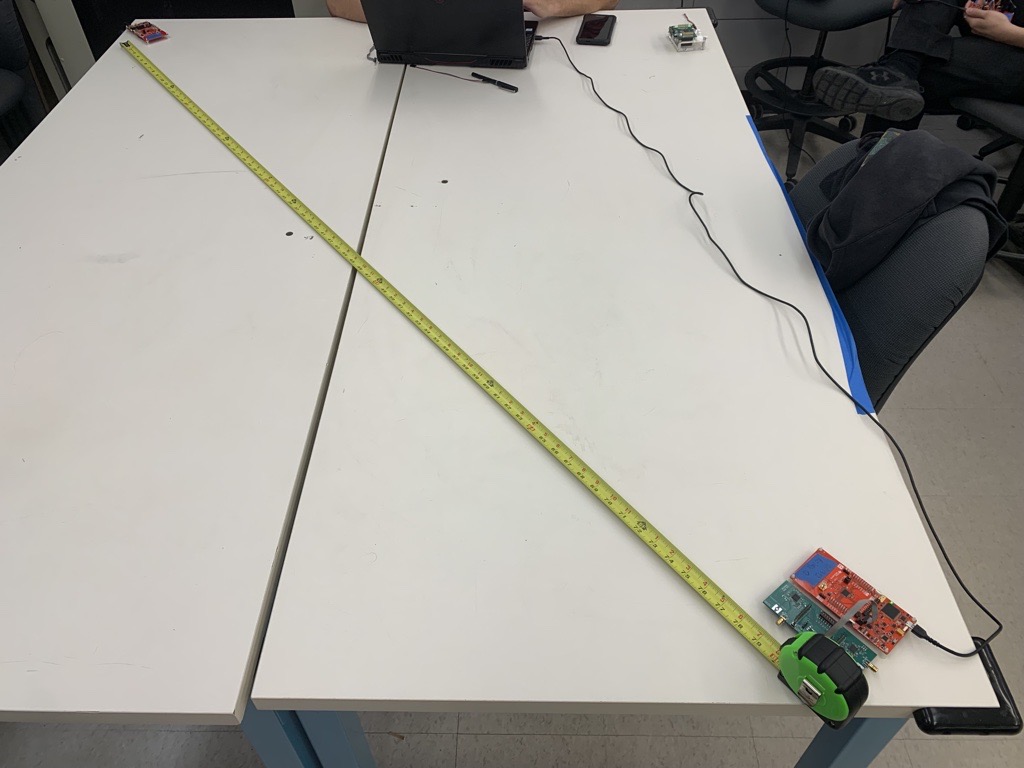 p. 46, 56
[Speaker Notes: Matt]
Demo
p. 57
[Speaker Notes: Spencer]
Challenges & Lessons Learned
Hardware
RF design
Multiple PCBs
Software
Real Time Operating System
Multiple Code bases
Multi-threading
Interrupt based programming
Integration Challenges
CC1352 Revision with Errata
CC1352 breaking due to clock issues
[Speaker Notes: Thomas]
Future Work
Integrating more nodes into the communication network.
More rigorous load testing to ensure no packet loss
Integrate project with researcher's testbed
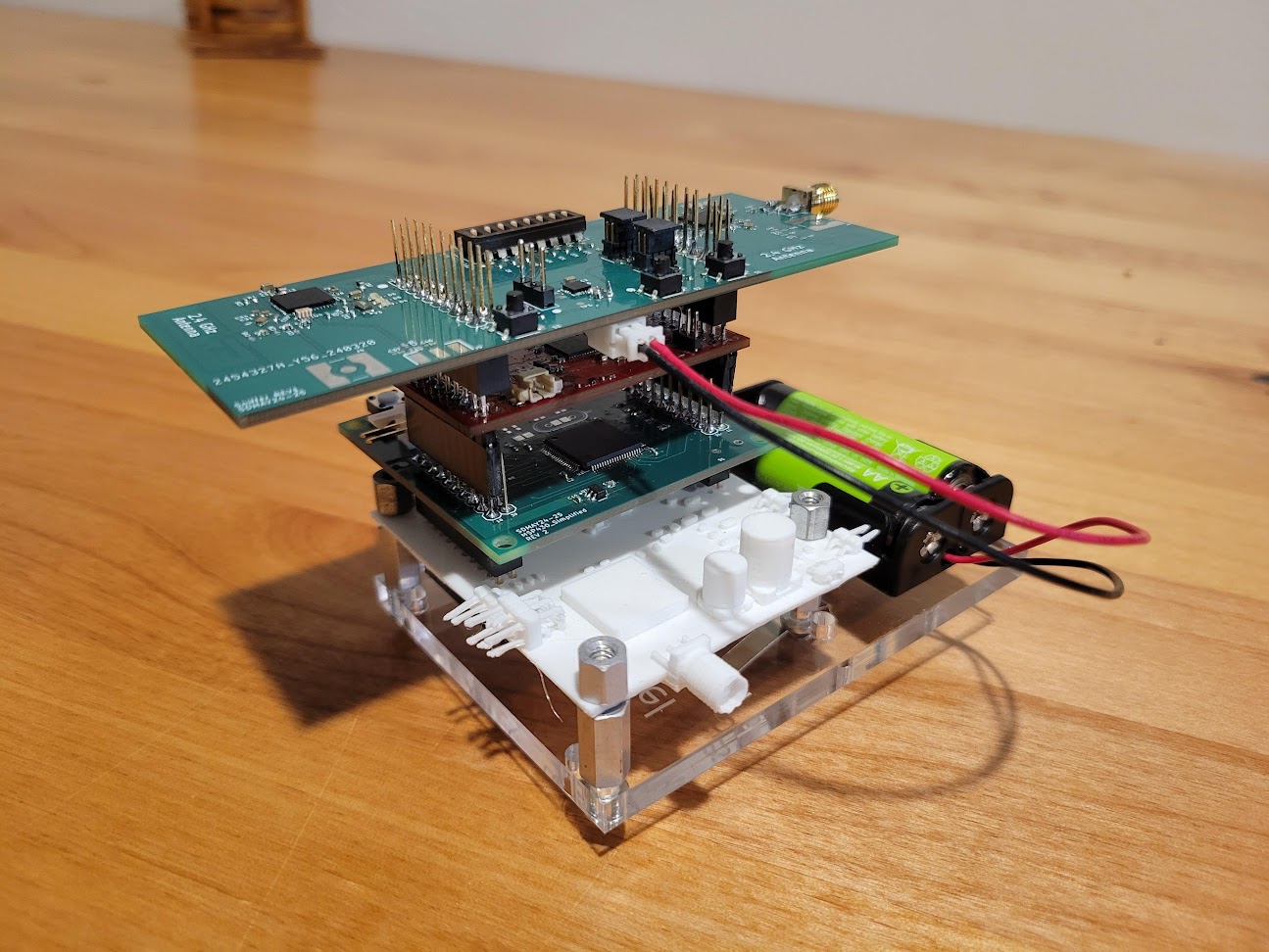 p. 81
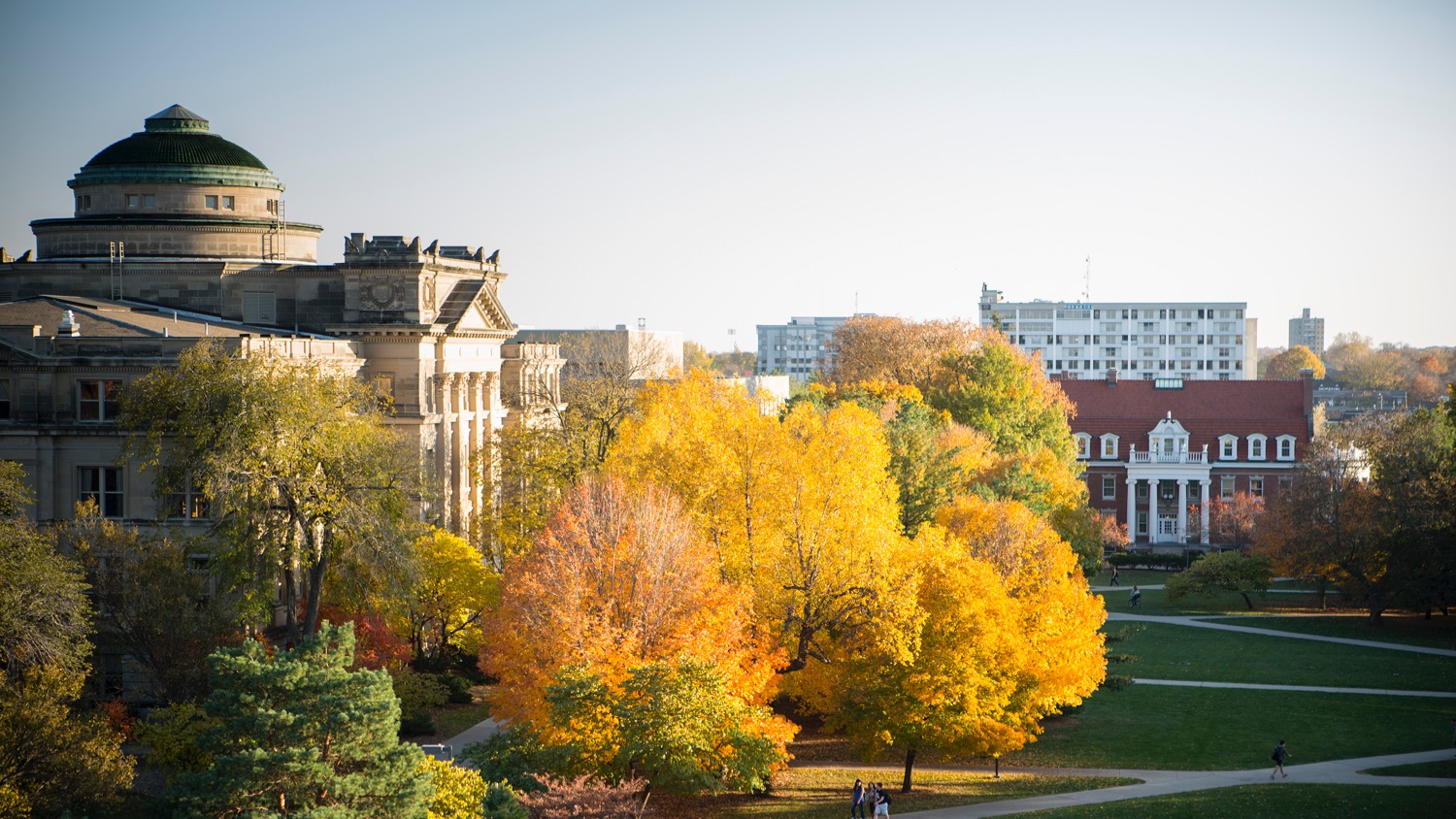 Back-up Slides
Literature Study
"Experimental Study of Lifecycle Management Protocols for Batteryless Intermittent Communication"[2]

"Toward a Shared Sense of Time for a Network of Batteryless, Intermittently-powered Nodes"[3]

"Reliable Timekeeping for Intermittent Computing"[4]
[Speaker Notes: Tori
Simplify down first sentecne
Implement slide for the msp after this

Note for slide deck: get rid of hiden slides. Bring physical PCB to presentation. 
What is an MSP and why are we simplifying it?]
Current Design
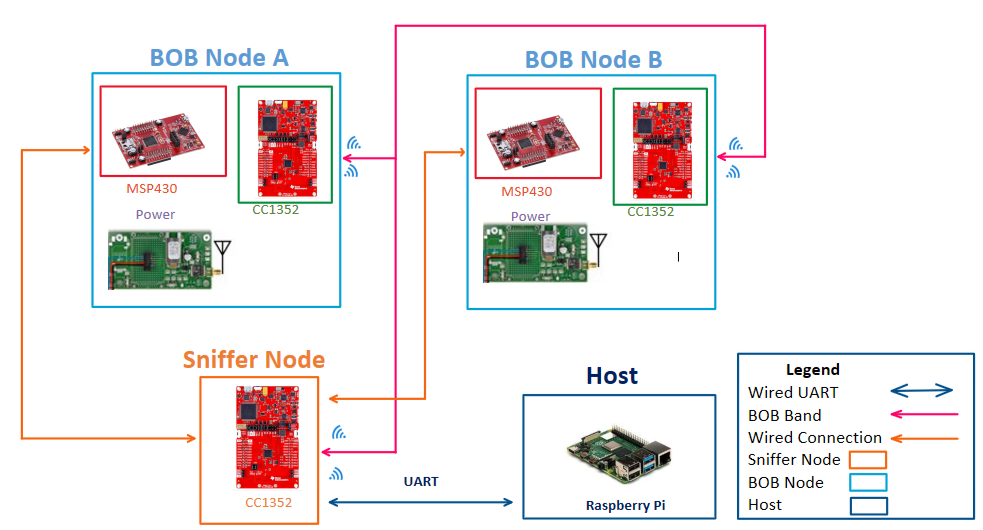 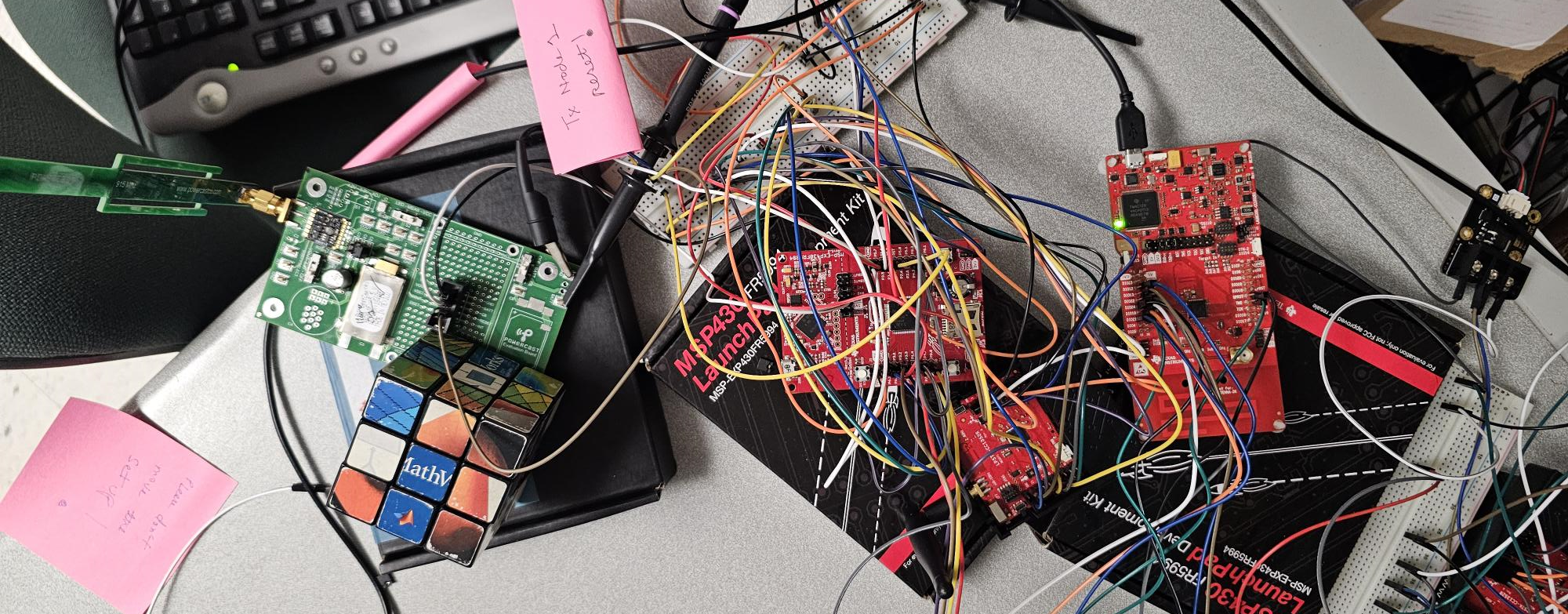 p. 17
[Speaker Notes: Update power board]
System Design
Wired Connection
Sink Band Comm. (2.4GHz)
BOB Communication (Sub 1GHz)
Listening to BOB Band
Communicating on Sink Band
BOB 4
BOB 1
BOB 7
Sniffer 4
Sniffer 1
Sniffer 7
BOB 5
BOB 8
BOB 2
Host
Sniffer 5
Sink
Sniffer 2
Sniffer 8
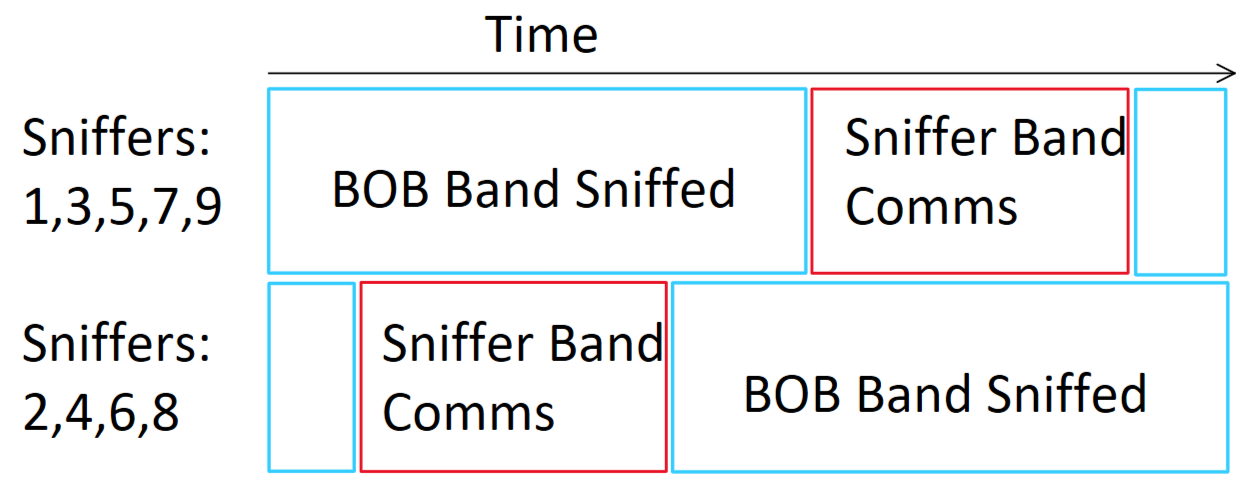 BOB 6
BOB 3
BOB 9
Sniffer 6
Sniffer 3
Sniffer 9
p. 91
[Speaker Notes: Fix animation, increase bottom figure text size, BOB band listening/ sniffing, receive/retransmit

Very cluttered, I love it]
System Design
Wired Connection
Sink Band Comm. (2.4GHz)
BOB Communication (Sub 1GHz)
Listening to BOB Band
Communicating on Sink Band
BOB 4
BOB 1
BOB 7
Sniffer 4
Sniffer 1
Sniffer 7
BOB 5
BOB 8
BOB 2
Host
Sniffer 5
Sink
Sniffer 2
Sniffer 8
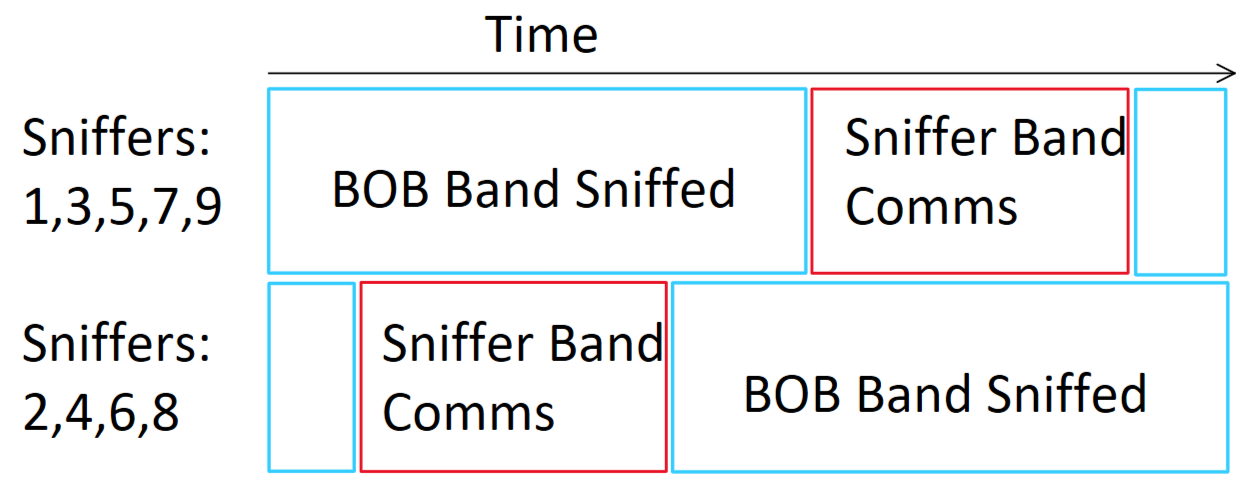 BOB 6
BOB 3
BOB 9
Sniffer 6
Sniffer 3
Sniffer 9
p. 91
[Speaker Notes: Fix animation, increase bottom figure text size, BOB band listening/ sniffing, receive/retransmit

Very cluttered, I love it]
System Design
Wired Connection
Sink Band Comm. (2.4GHz)
BOB Communication (Sub 1GHz)
Listening to BOB Band
Communicating on Sink Band
BOB 4
BOB 1
BOB 7
Sniffer 4
Sniffer 1
Sniffer 7
BOB 5
BOB 8
BOB 2
Host
Sniffer 5
Sink
Sniffer 2
Sniffer 8
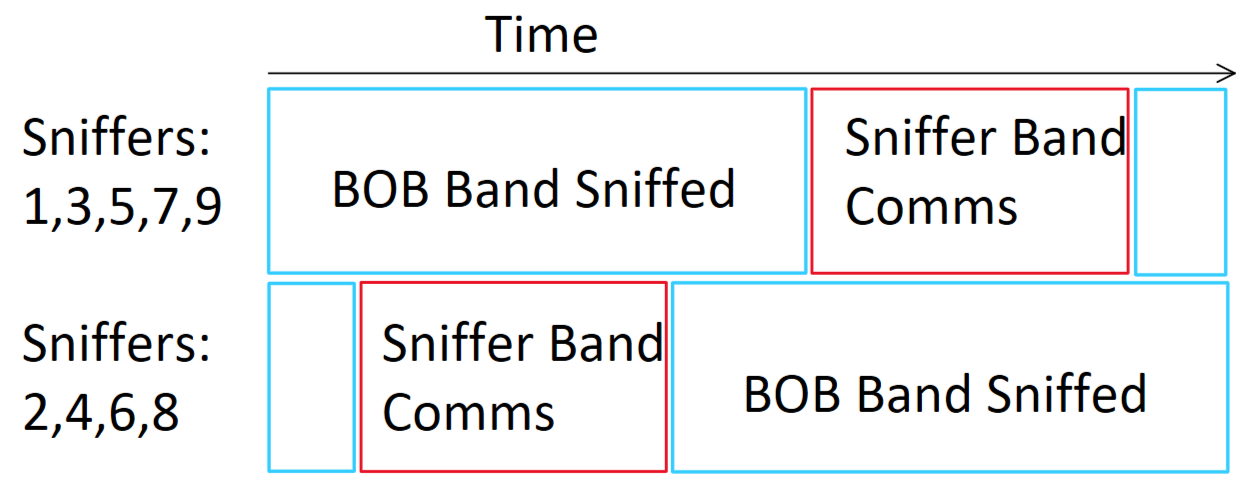 BOB 6
BOB 3
BOB 9
Sniffer 6
Sniffer 3
Sniffer 9
p. 91
[Speaker Notes: Fix animation, increase bottom figure text size, BOB band listening/ sniffing, receive/retransmit

Very cluttered, I love it]
Hardware Cost Estimates
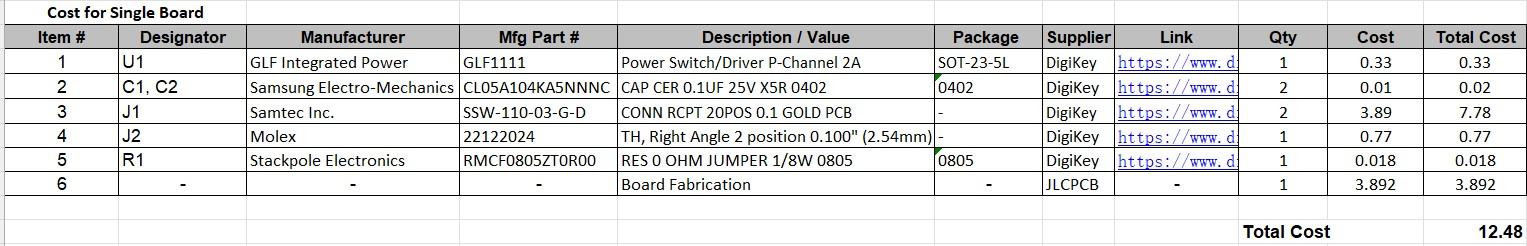 Breakout Board PCB Total Cost (5 boards): $20
Cost Per Breakout Board ​
MSP Simplified PCB Total Cost (10 boards): $31
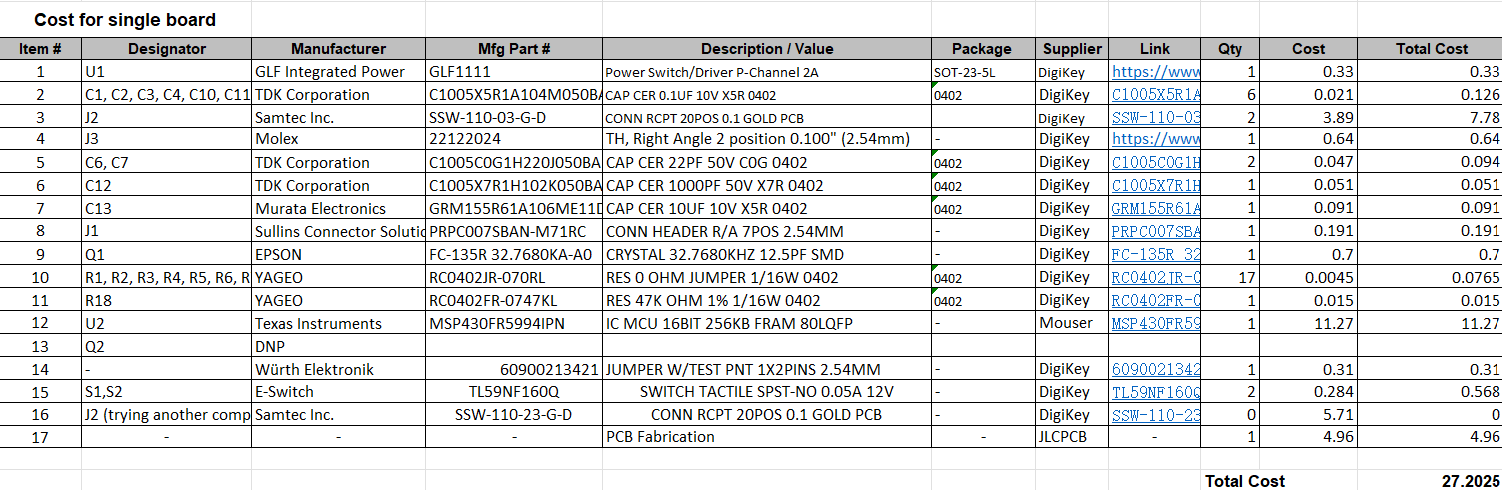 Cost Per MSP Simplified Single Board Cost
[Speaker Notes: Tori
Simplify down first sentecne
Implement slide for the msp after this

Note for slide deck: get rid of hiden slides. Bring physical PCB to presentation. 
What is an MSP and why are we simplifying it?]
Hardware Cost Estimates
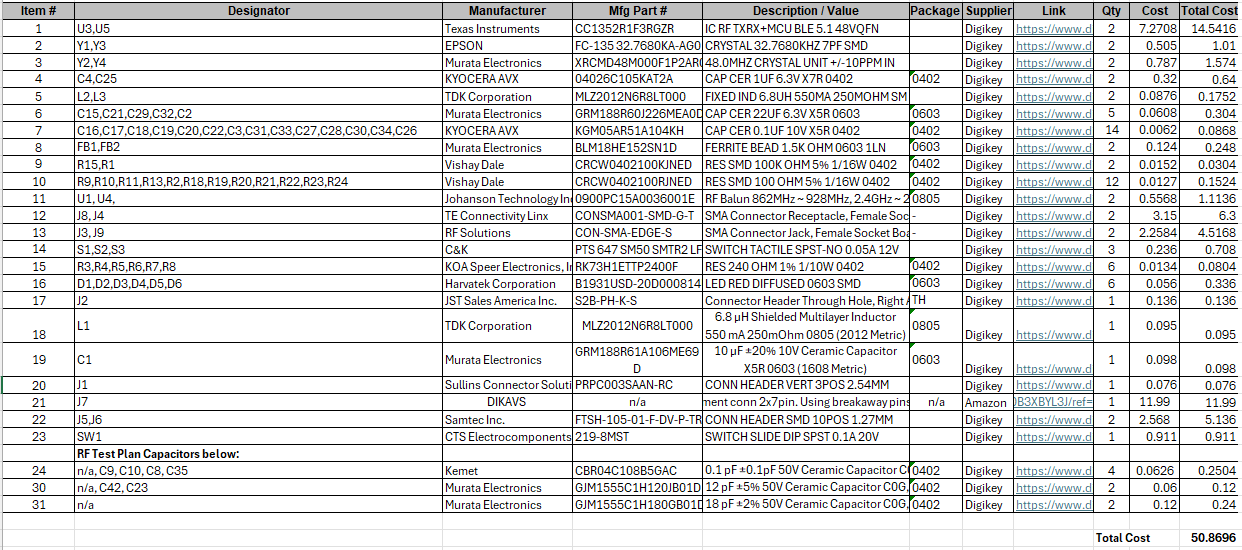 Sniffer PCB and Stencil Total Cost (15 boards): $81
Note for Self: add battery cost into this
Cost Per Sniffer Single Board Cost
[Speaker Notes: Tori
Simplify down first sentecne
Implement slide for the msp after this

Note for slide deck: get rid of hiden slides. Bring physical PCB to presentation. 
What is an MSP and why are we simplifying it?]
Hardware Cost Estimates
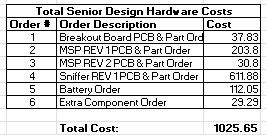 Stack Pinouts
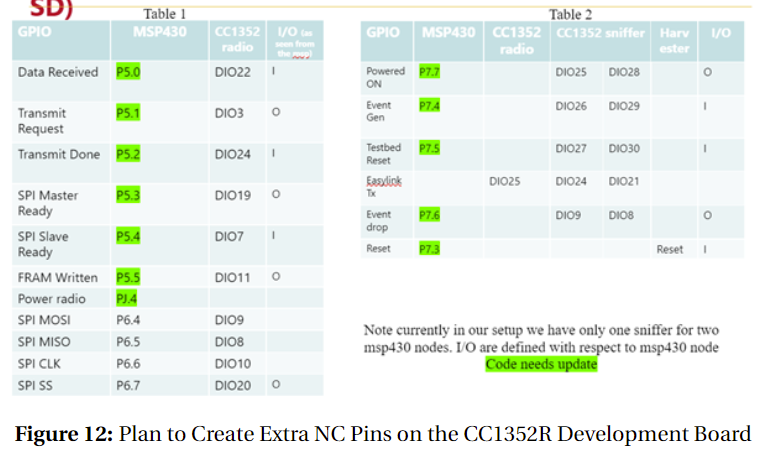 [Speaker Notes: Tori
Simplify down first sentecne
Implement slide for the msp after this

Note for slide deck: get rid of hiden slides. Bring physical PCB to presentation. 
What is an MSP and why are we simplifying it?]
Stack Pinouts
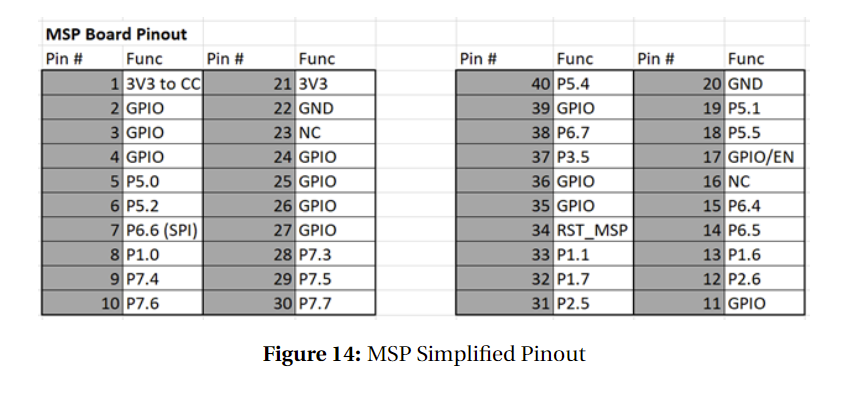 [Speaker Notes: Tori
Simplify down first sentecne
Implement slide for the msp after this

Note for slide deck: get rid of hiden slides. Bring physical PCB to presentation. 
What is an MSP and why are we simplifying it?]
Stack Pinouts
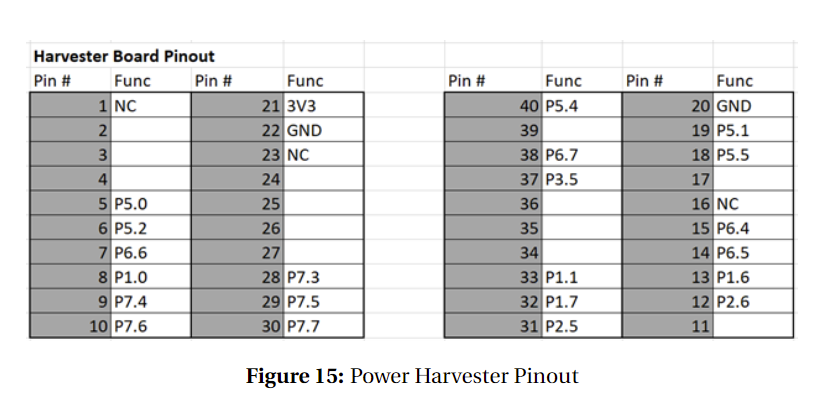 [Speaker Notes: Tori
Simplify down first sentecne
Implement slide for the msp after this

Note for slide deck: get rid of hiden slides. Bring physical PCB to presentation. 
What is an MSP and why are we simplifying it?]
LIPO Cost Estimate (Slightly Outdated)
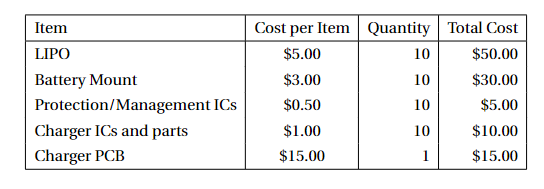 Cost per board: $11.00

Updated cost per board (no charging board): $9.5
Time Skew Analysis
CC1352 clock was ran with constant time reporting, compared to real-time clock

Skew ended up > .005%, .01% between any given 2 nodes

Two nodes skewing in opposite directions: take 50 seconds to skew by 5 ms
Prototype Implementations - ????
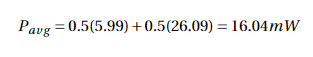 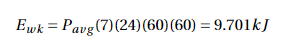 p. 37-38
Prototype Implementations - ????
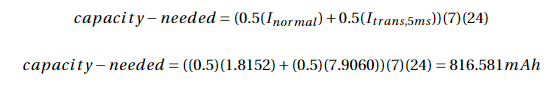 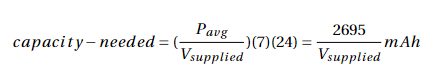 +10% buffer
p. 37-38
References
[1] “CC13xx/CC26xx Hardware Configuration and PCB Design Considerations.” Accessed: Dec. 04, 2023. [Online]. Available: https://www.ti.com/lit/an/swra640g/swra640g.pdf?ts=1701669788758&ref_url=https%253A%252F%252Fwww.google.com%252F

[2] V. Deep et al., "Experimental Study of Lifecycle Management Protocols for Batteryless Intermittent Communication," 2021 IEEE 18th International Conference on Mobile Ad Hoc and Smart Systems (MASS), Denver, CO, USA, 2021, pp. 355-363, doi: 10.1109/MASS52906.2021.00052.

[3] V. Deep, M. L. Wymore, D. Qiao and H. Duwe, "Toward a Shared Sense of Time for a Network of Batteryless, Intermittently-powered Nodes," 2022 IEEE International Performance, Computing, and Communications Conference (IPCCC), Austin, TX, USA, 2022, pp. 138-146, doi: 10.1109/IPCCC55026.2022.9894317.

[4] Jasper de Winkel, Carlo Delle Donne, Kasim Sinan Yildirim, Przemysław Pawełczak, and Josiah Hester. 2020. Reliable Timekeeping for Intermittent Computing. In Proceedings of the Twenty-Fifth International Conference on Architectural Support for Programming Languages and Operating Systems (ASPLOS '20). Association for Computing Machinery, New York, NY, USA, 53–67. https://doi.org/10.1145/3373376.3378464
[Speaker Notes: Tori
Simplify down first sentecne
Implement slide for the msp after this

Note for slide deck: get rid of hiden slides. Bring physical PCB to presentation. 
What is an MSP and why are we simplifying it?]
Conceptual Design Diagram - Hardware
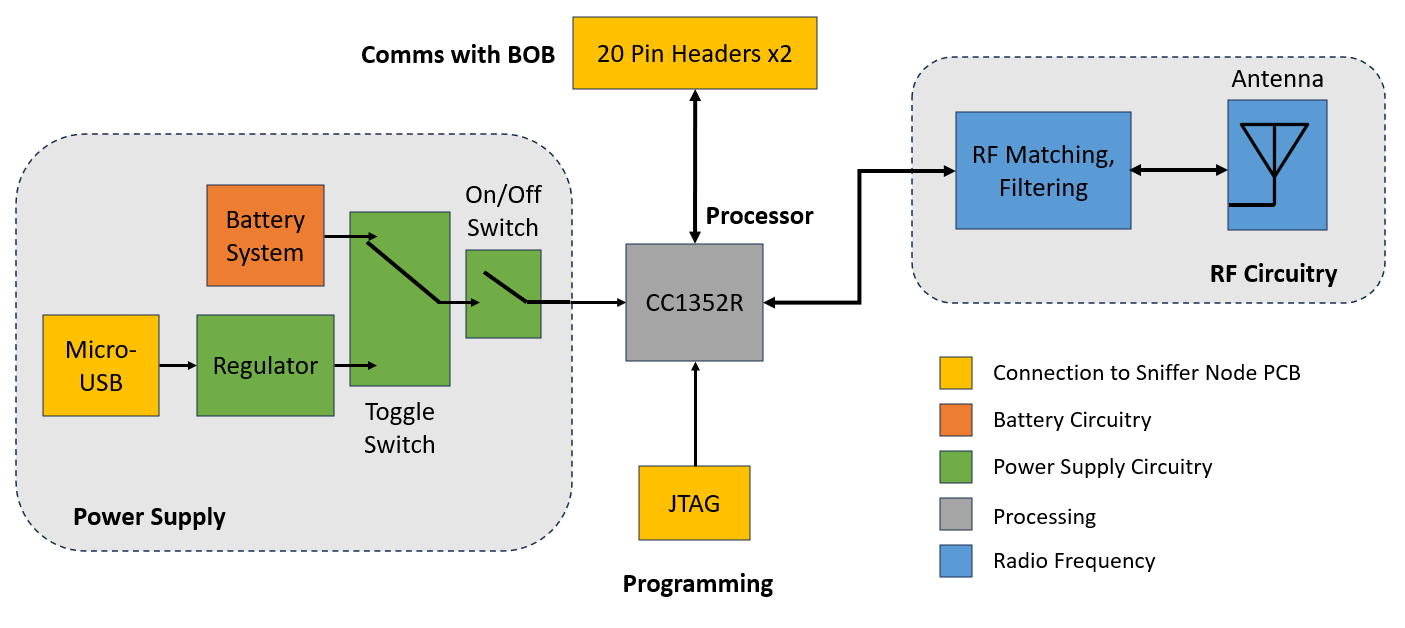 [Speaker Notes: Matt Do not talk about 2 cc1352s
Design of single Sniffer Node
All implemented on a single PCB
RF portion will be based on TI reference designs
JTAG – standard interface
Header based on TI "BoosterPack" with custom pin locations
Custom Power Supply Design

Good design. Yellow harder to read. 'Radio Analog circuitry' in the key. 'rena]
System Design
Sniffer 0x08
Sniffer 0x00
Sniffer 0x10
UART Connection
Sniffer Band Comm. (2.4GHz)
Host
Sniffer 0x09
Sink
Sniffer 0x01
Sniffer 0x11
Sniffer 0x0A
Sniffer 0x02
Sniffer 0x12
[Speaker Notes: Fix animation, increase bottom figure text size, BOB band listening/ sniffing, receive/retransmit

Very cluttered, I love it]
System Design
Sniffer:
Wired Event Generation
Sniffer Network
BOB
CC1352
Primary
Power Monitor
BOB Comm.
(Sub 1GHz)
SPI
Sniffer Band Comm. (2.4GHz)
"Sniffed"
Comm.
CC1352
 Relay
BOB
[Speaker Notes: Fix animation, increase bottom figure text size, BOB band listening/ sniffing, receive/retransmit

Very cluttered, I love it]
System Design
Sniffer 0x00
Sniffer 0x08
Sniffer 0x10
Sniffer Band Comm. (2.4GHz)
UART Connection
Host
Sink
Sniffer 0x09
Sniffer 0x01
Sniffer 0x11
Sniffer 0x0A
Sniffer 0x02
Sniffer 0x12
[Speaker Notes: Fix animation, increase bottom figure text size, BOB band listening/ sniffing, receive/retransmit

Very cluttered, I love it]
Sniffer PCB Design – KiCad Schematics
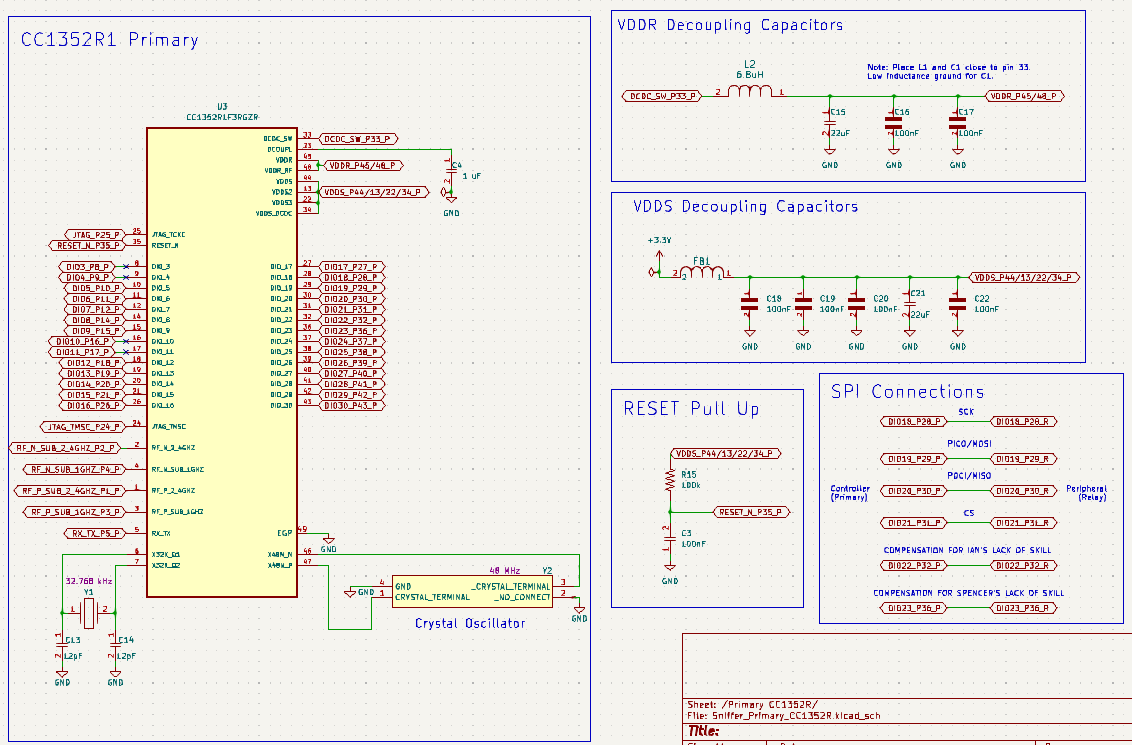 p. ADD ME
Sniffer PCB Design – KiCad Schematics
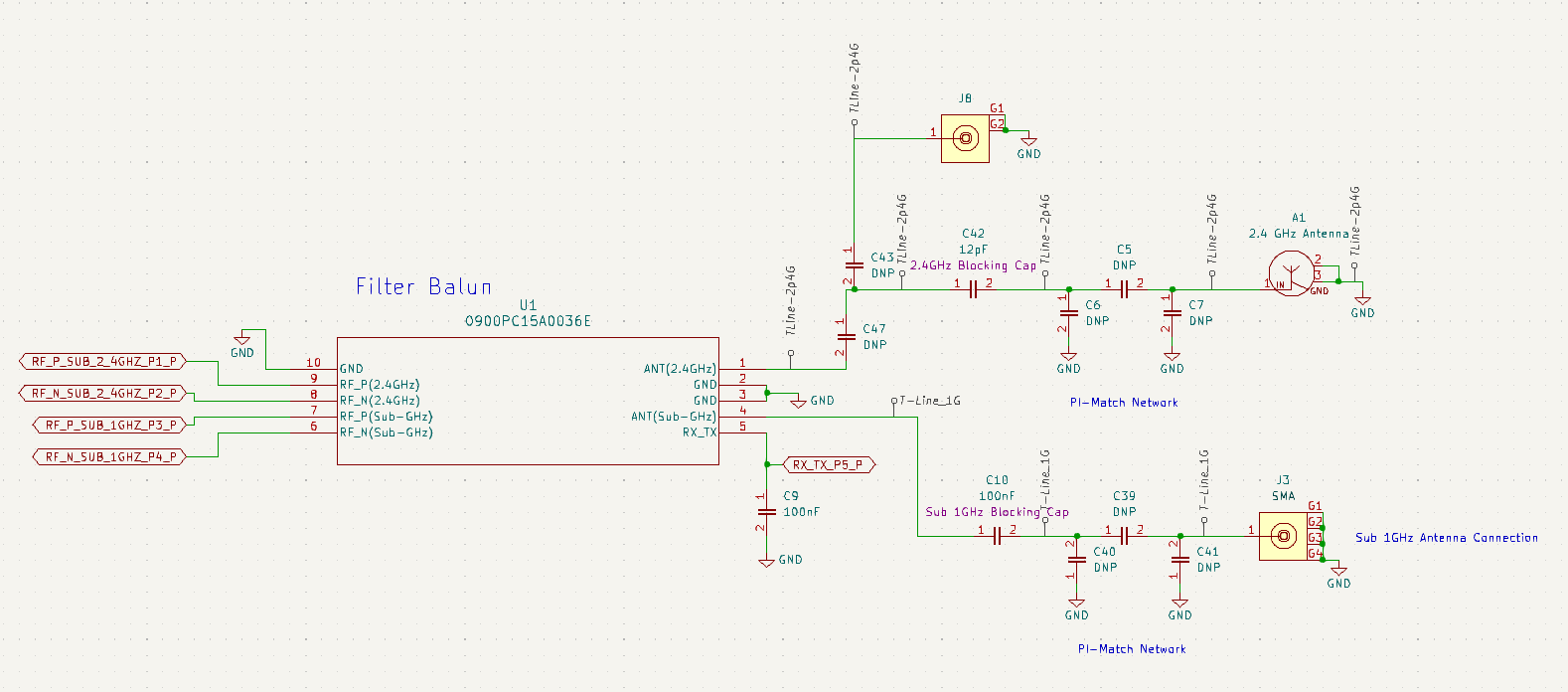 p. ADD ME
Thank you! :)
Sniffer PCB Design – KiCad Schematics
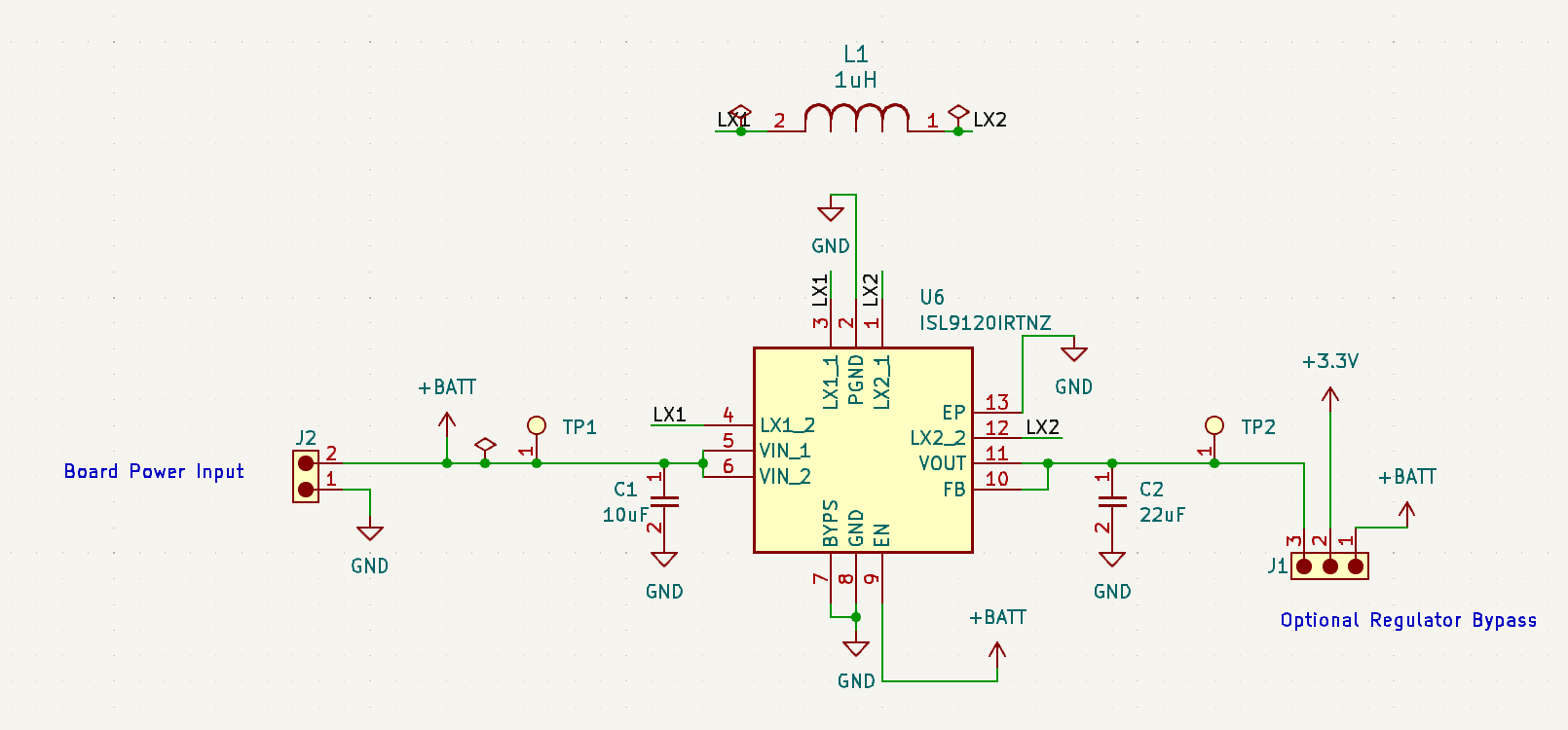 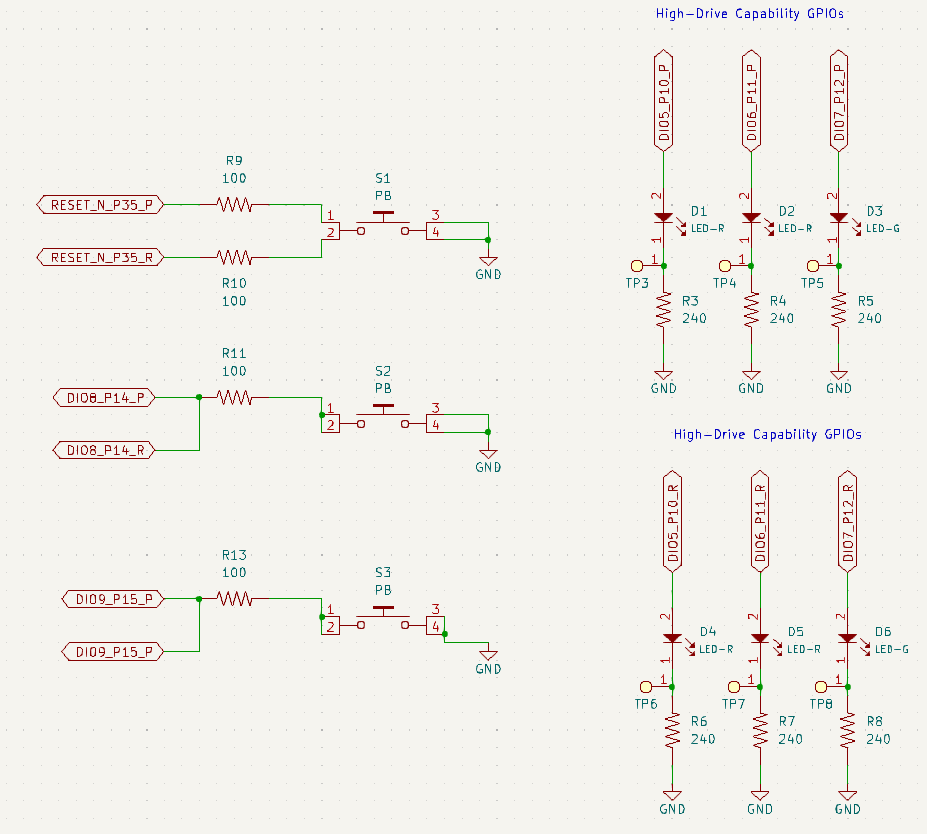 p. ADD ME